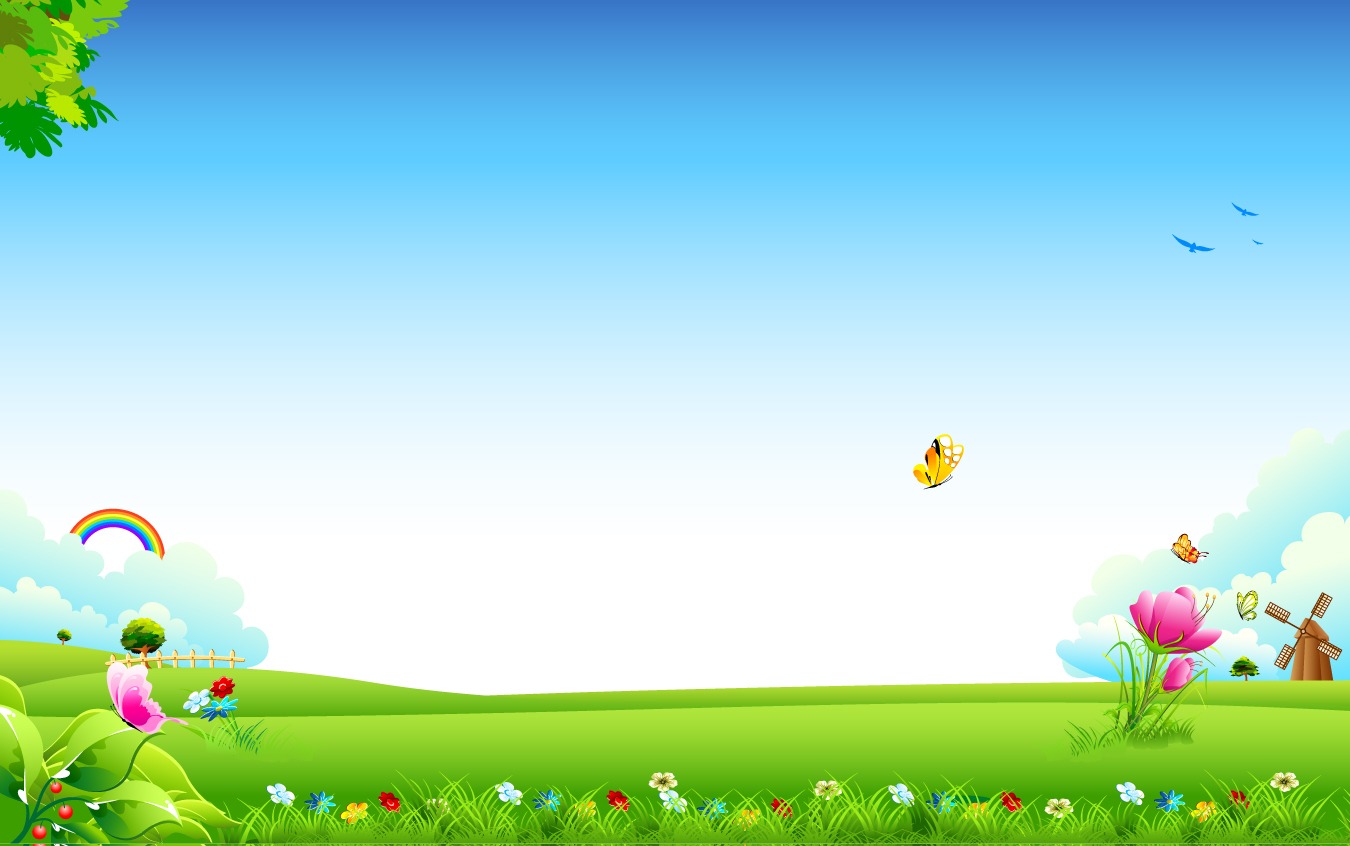 Муниципальное автономное дошкольное образовательное учреждение
 «Детский сад №41 Центр развития ребёнка»
«Результат использования 
игровых технологий в работе 
воспитателя ДОУ»
Воспитатель :
Денисова Ольга Александровна
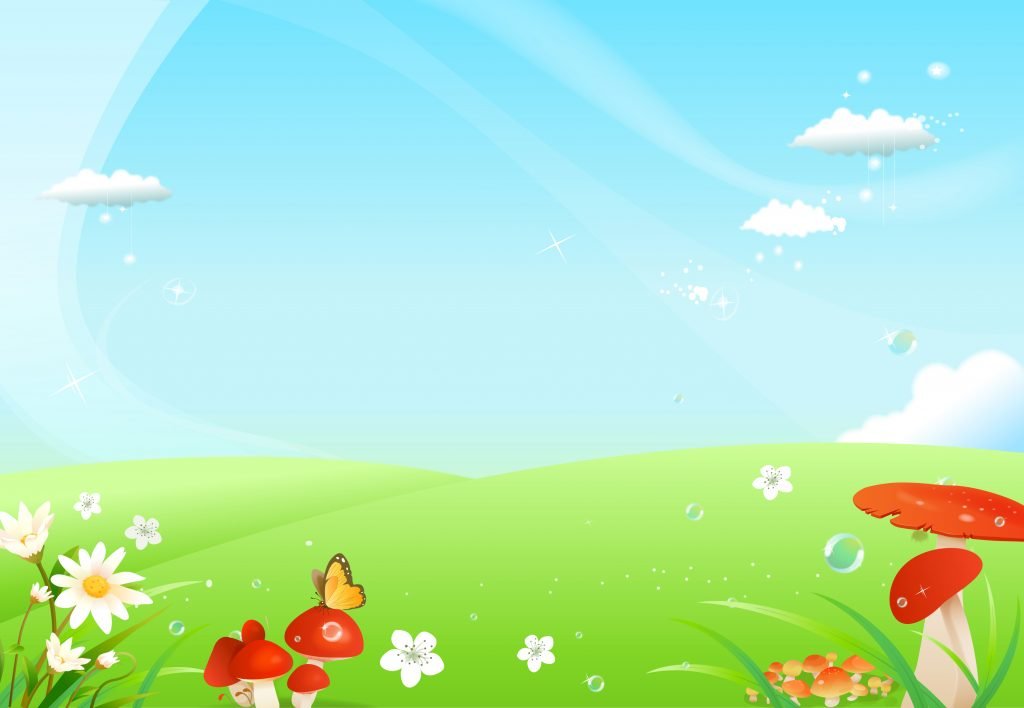 Каждый день, проведённый с детьми
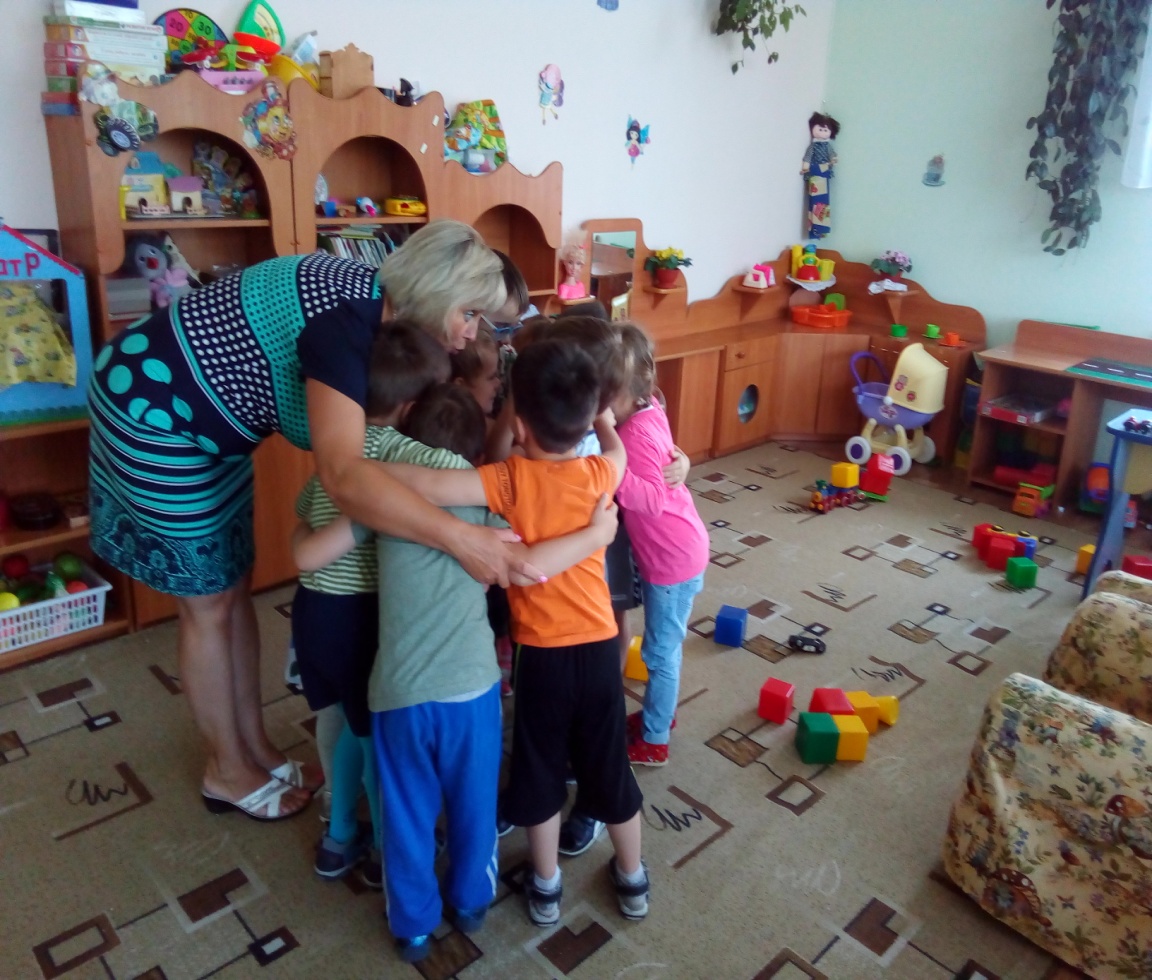 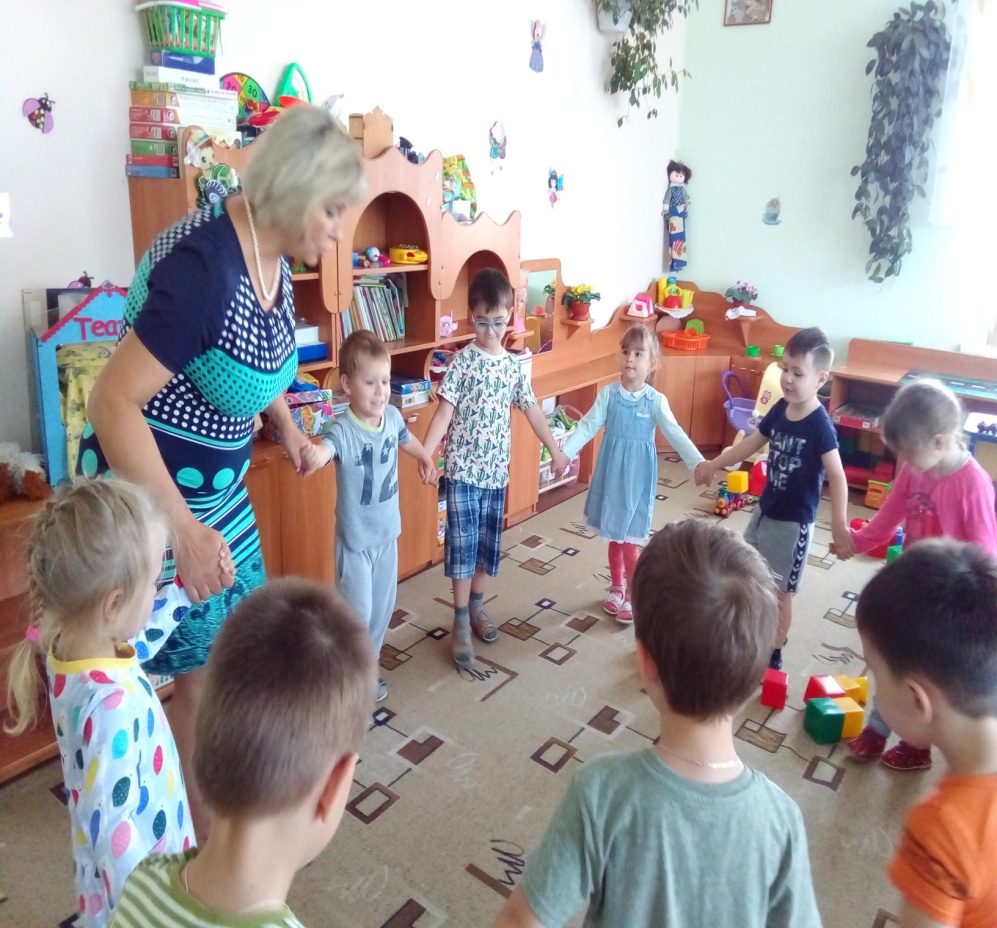 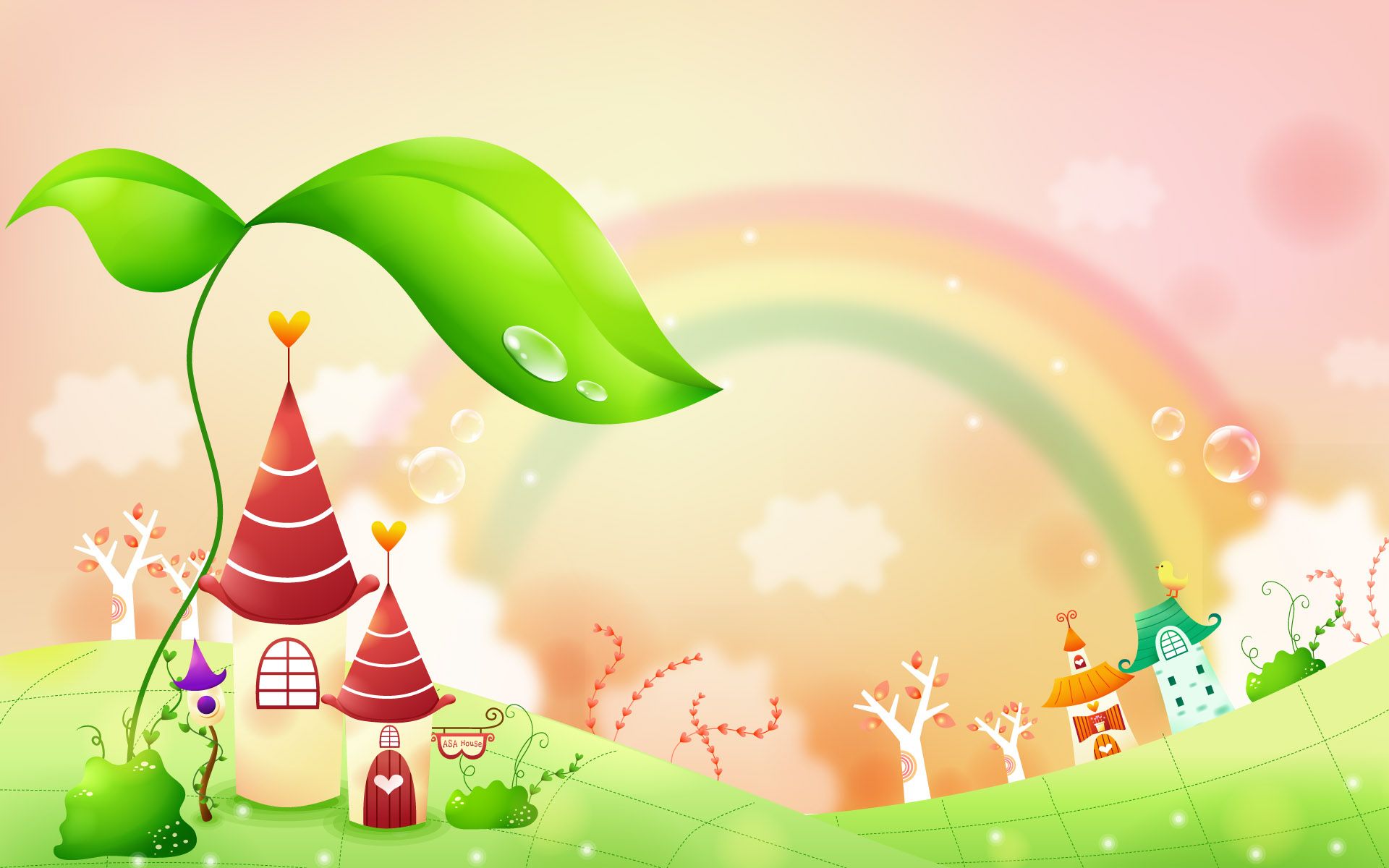 Уделяю много времени для того, чтобы научить детей играть
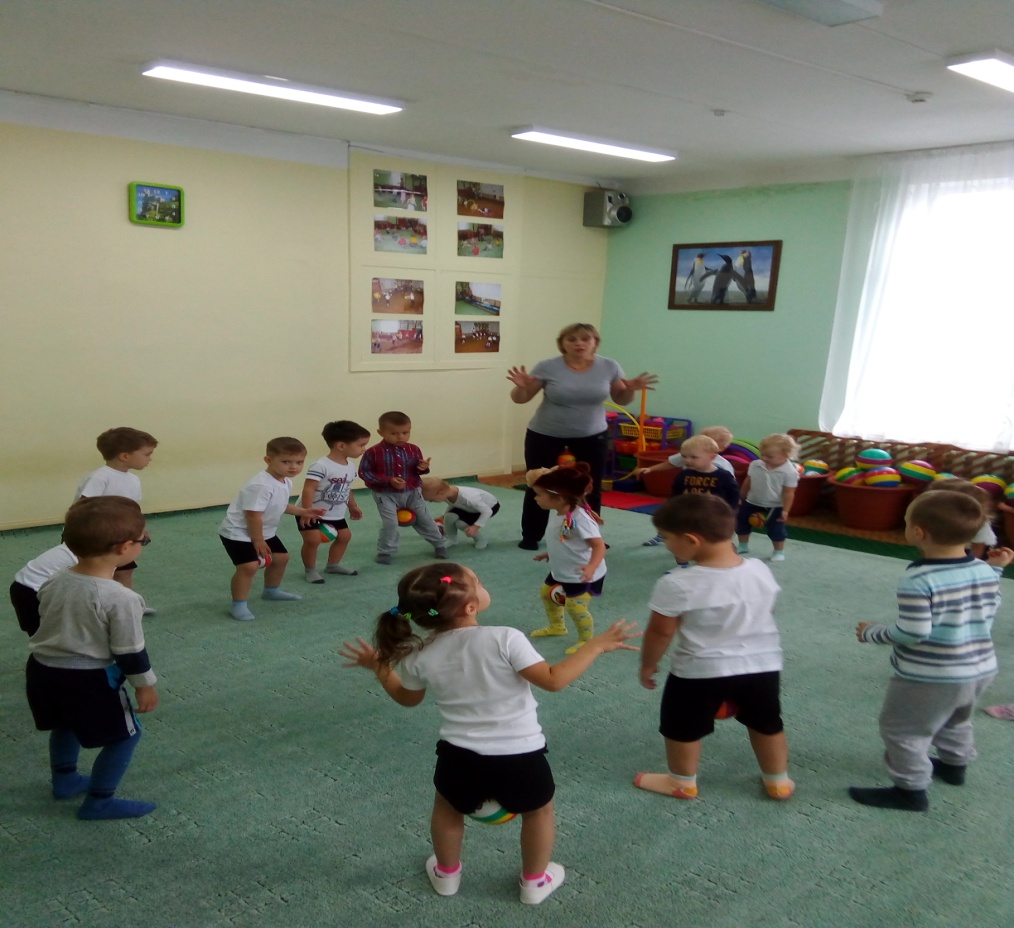 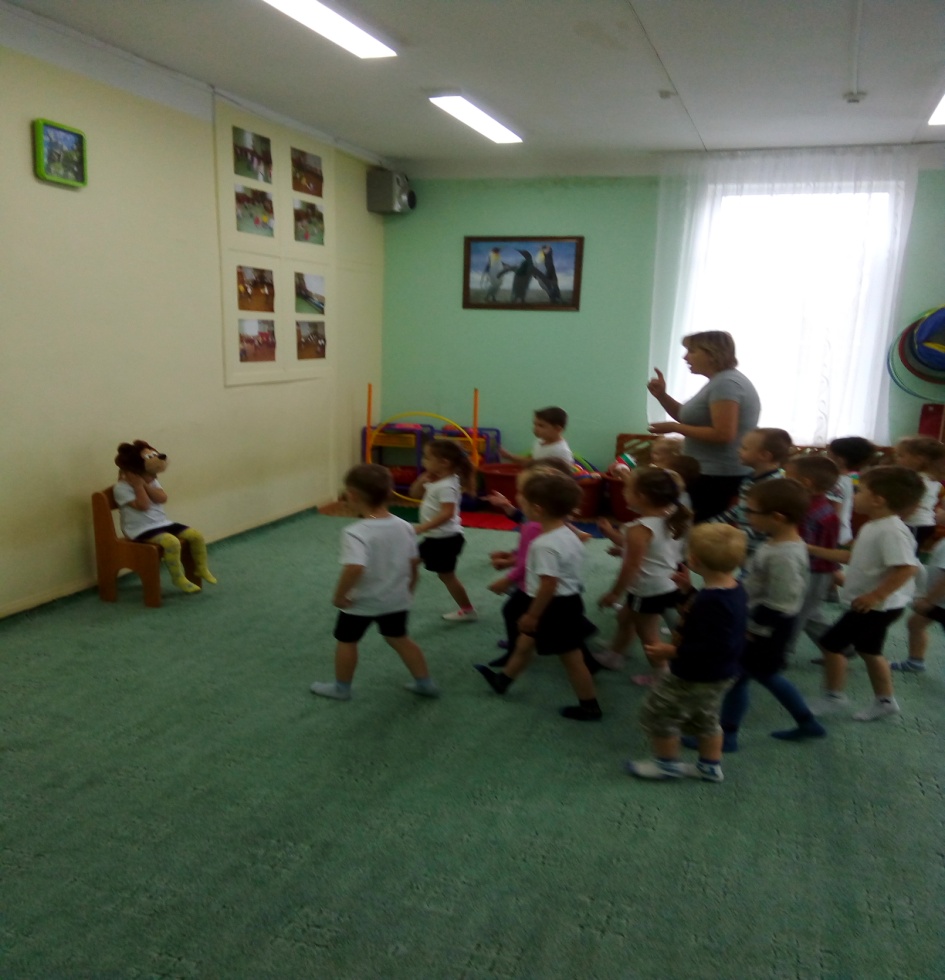 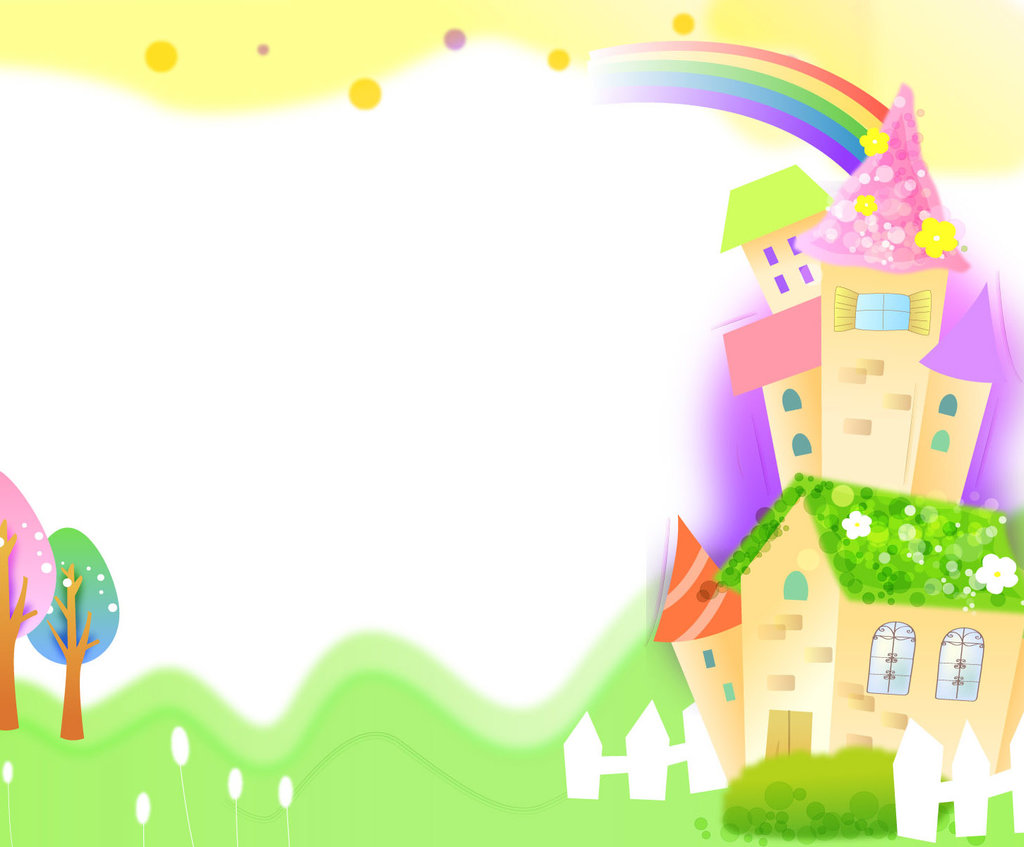 Стараюсь  найти общий язык с каждым малышом
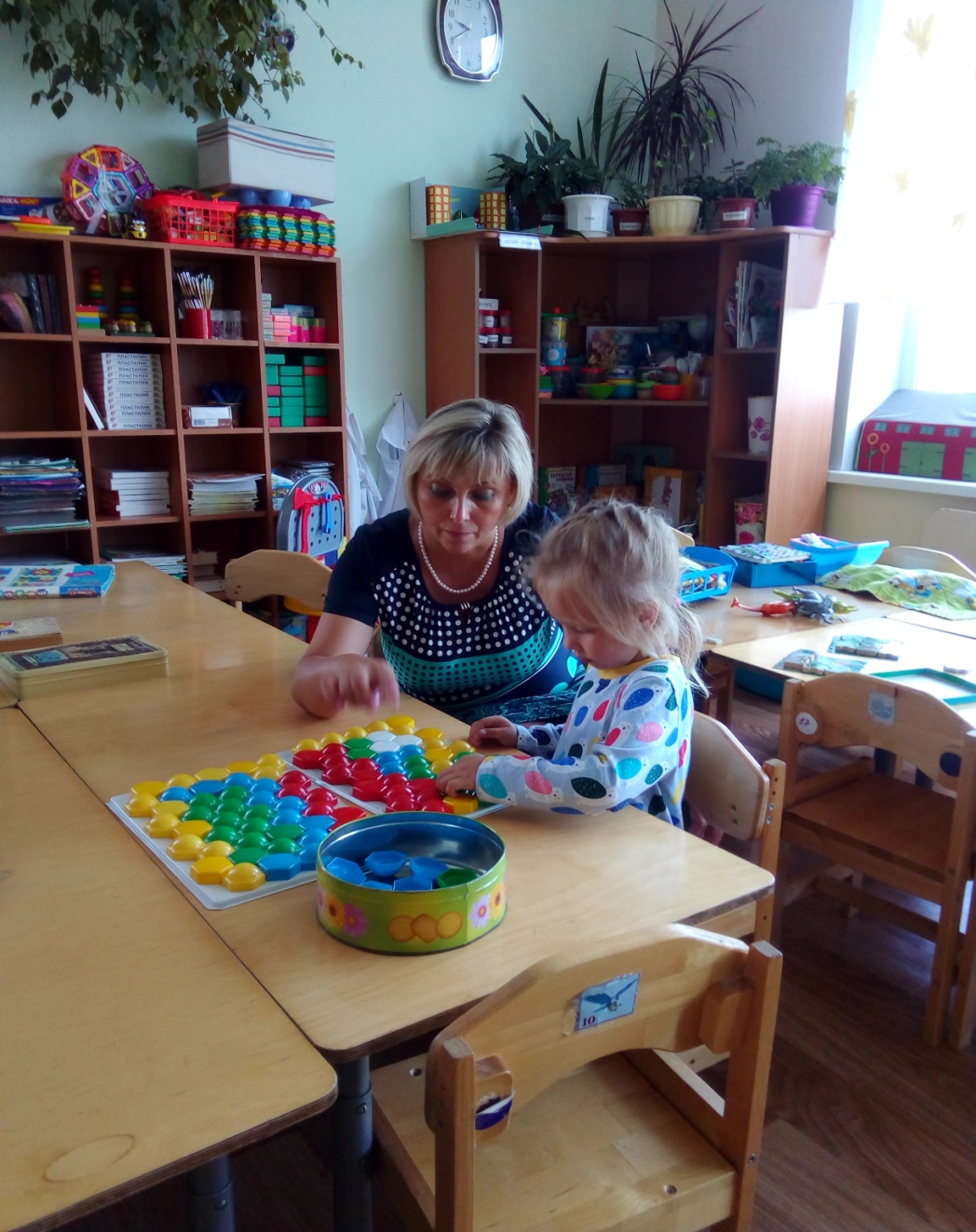 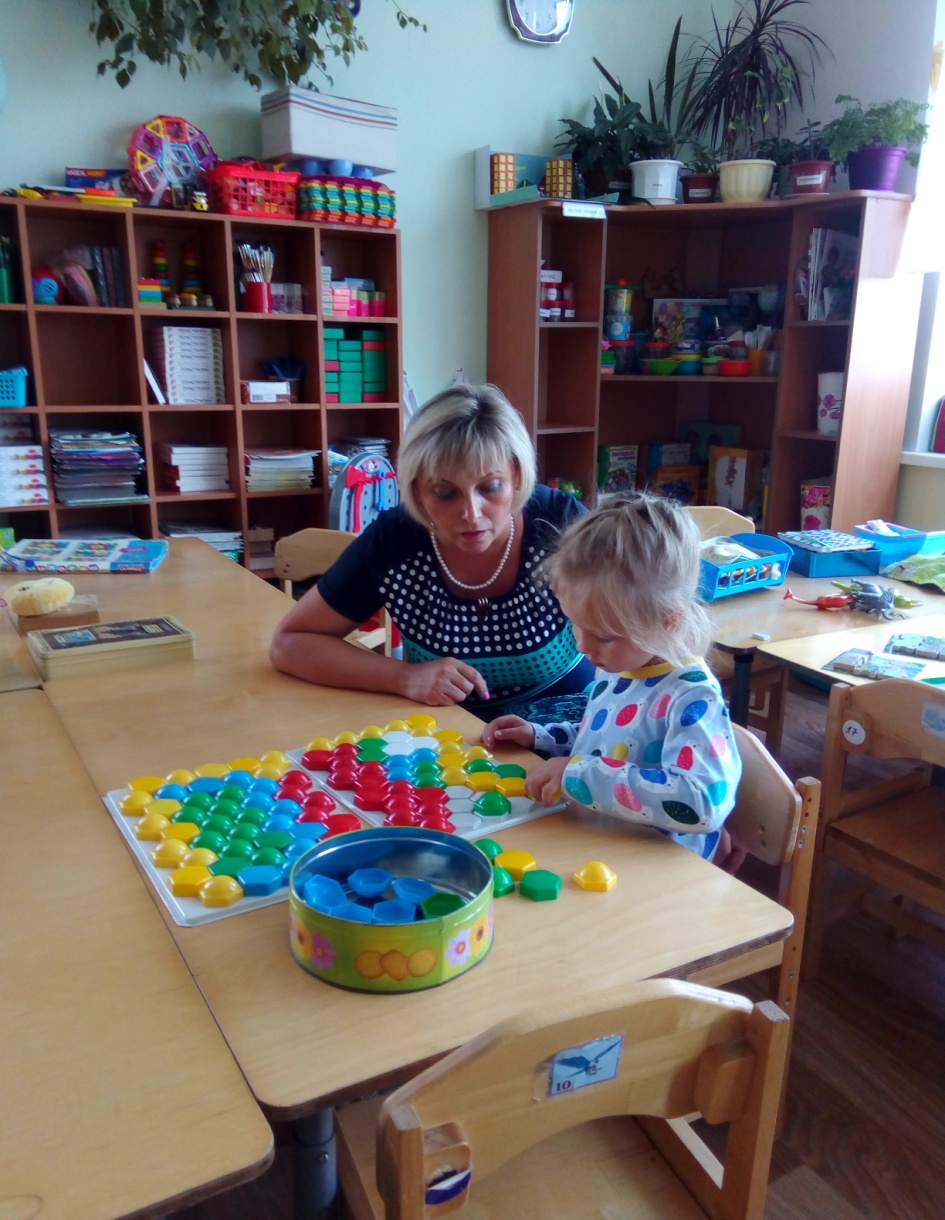 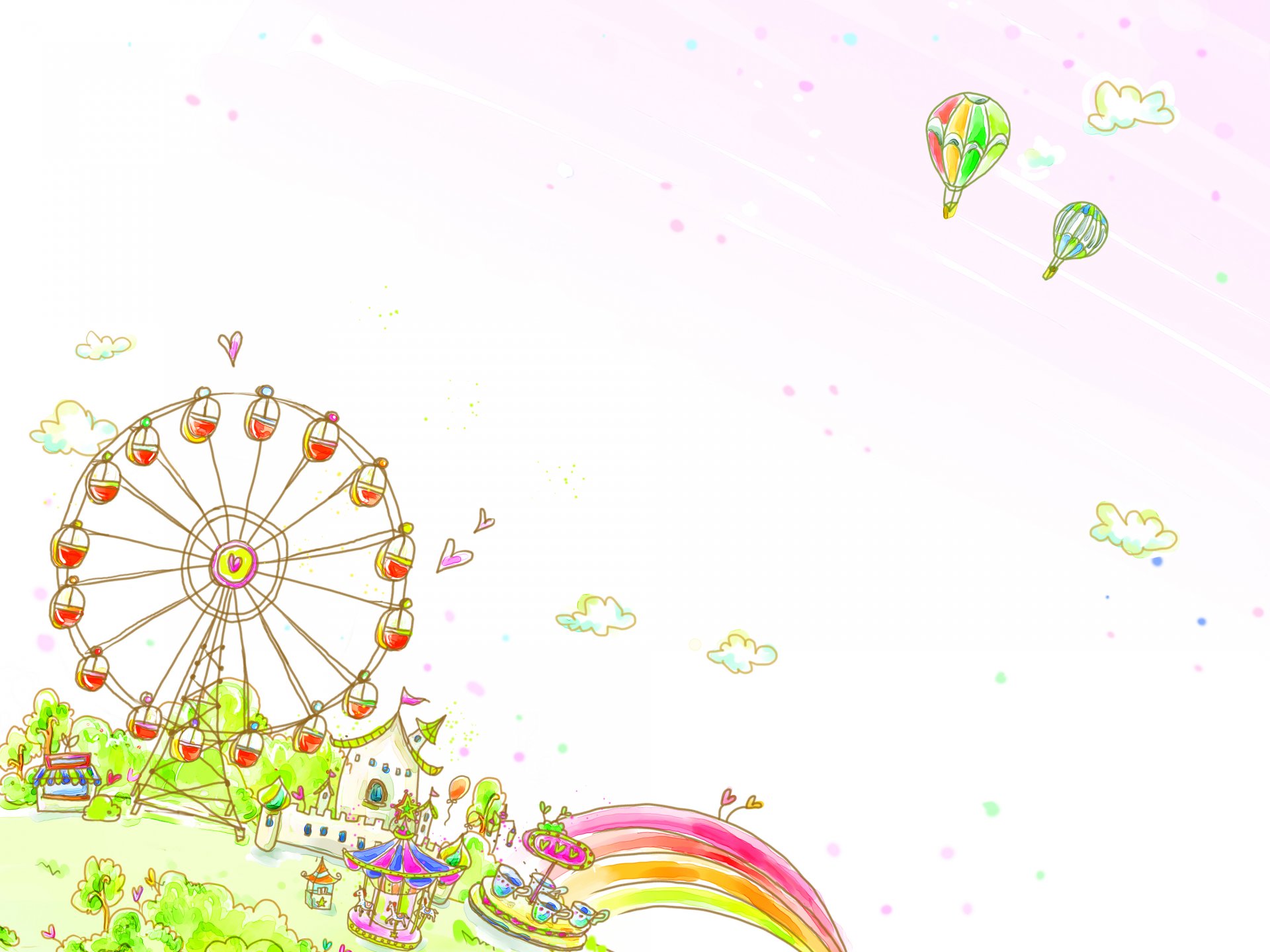 ИГРА – это основной вид деятельности ребенка.
ИГРА -  постоянно привлекательна для ребенка, позволяет ему осуществить свои стремления, в игре ребенок открывает в себе новые возможности!
ИГРА - это отражение жизни. Здесь все «как будто», «понарошку», но в этой условной обстановке, которая создается воображением ребенка, много настоящего.
ИГРА – явление многогранное, ее можно рассматривать как особую форму существования всех без исключения сторон жизнедеятельности человека.
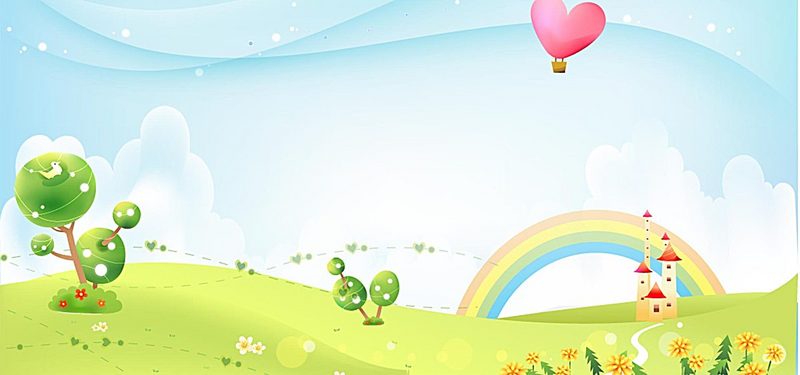 ФГОС помогает найти уникальный баланс между игрой и обучением
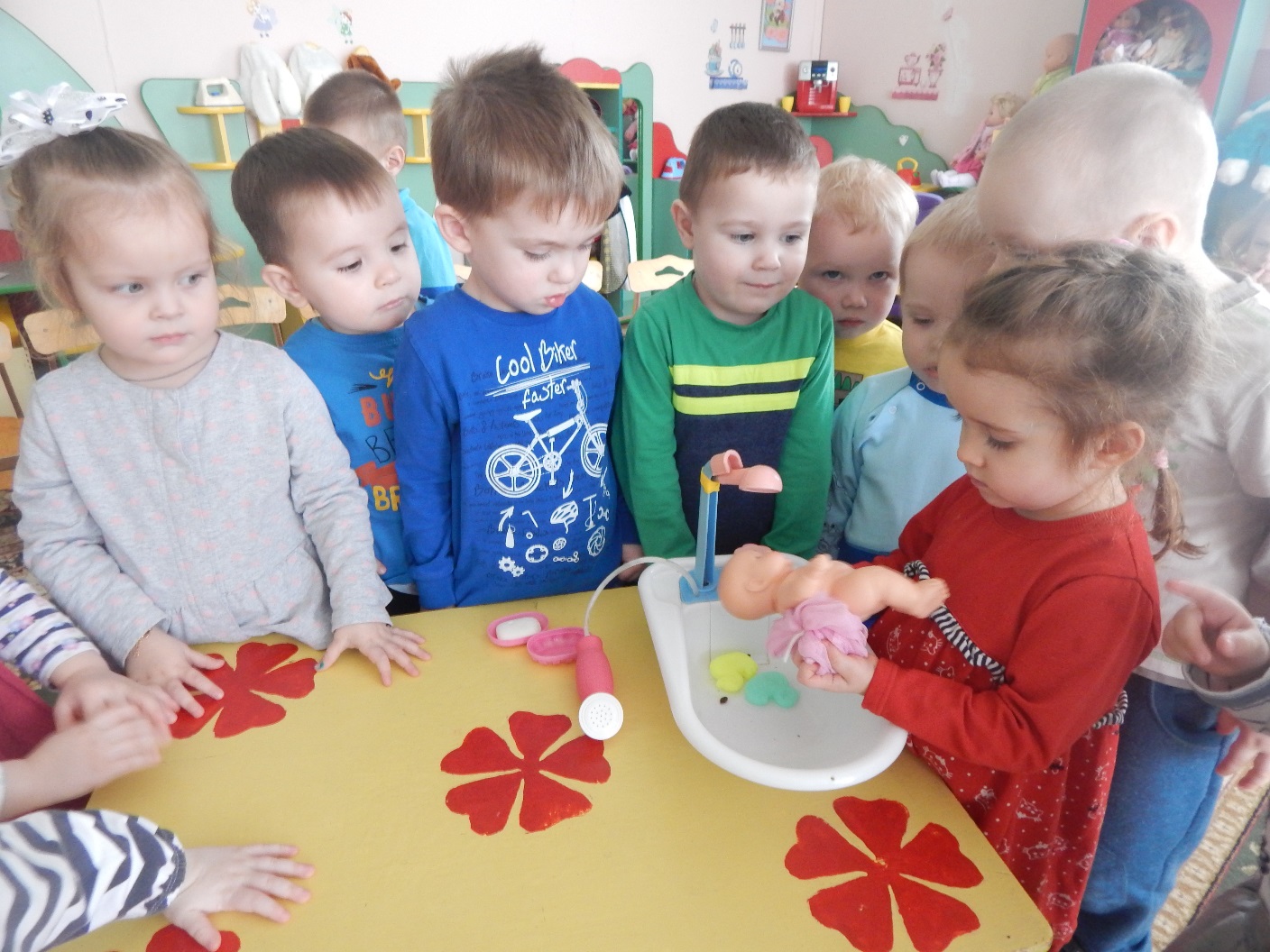 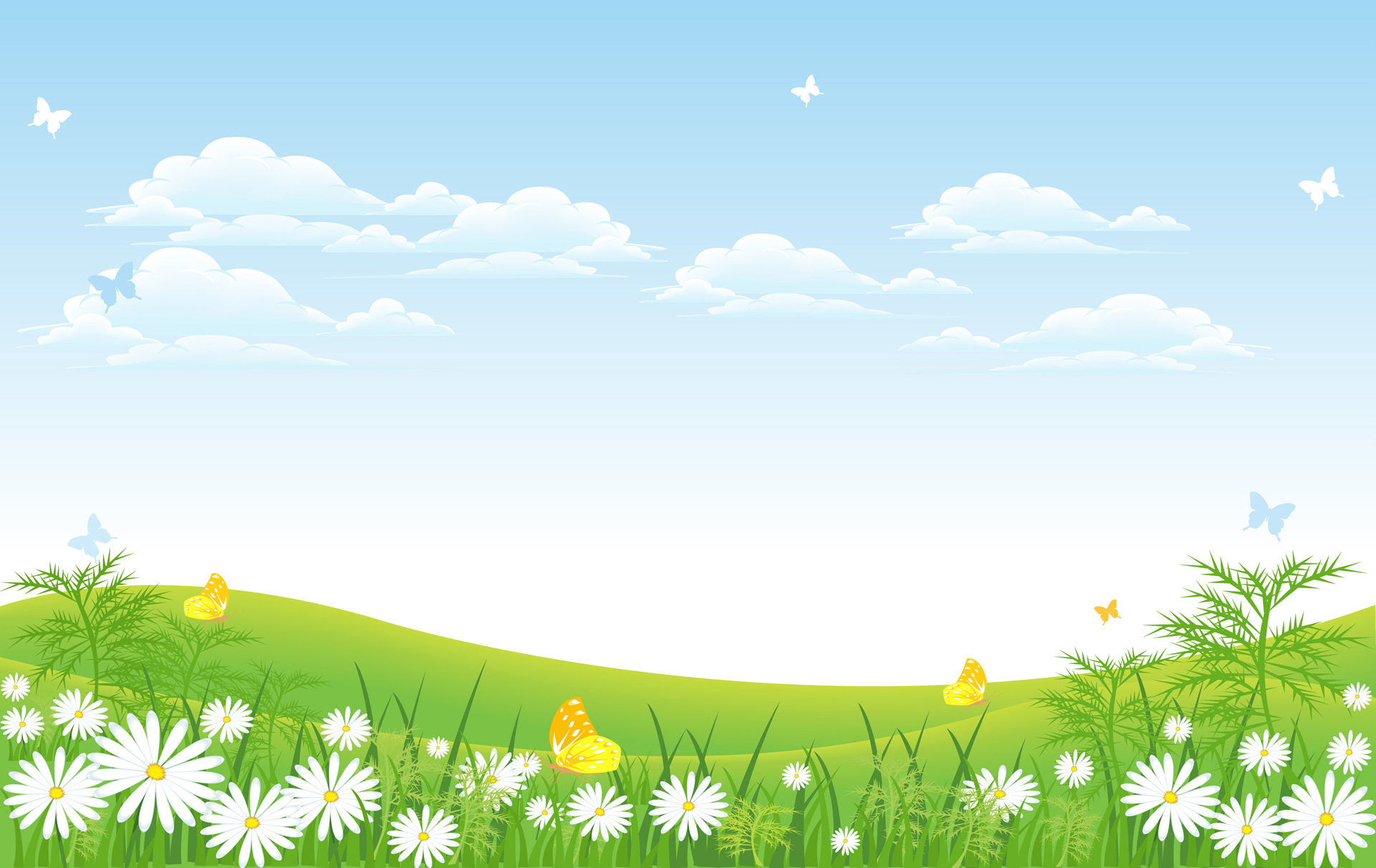 Воспитательно- образовательный процесс провожу в игровой форме
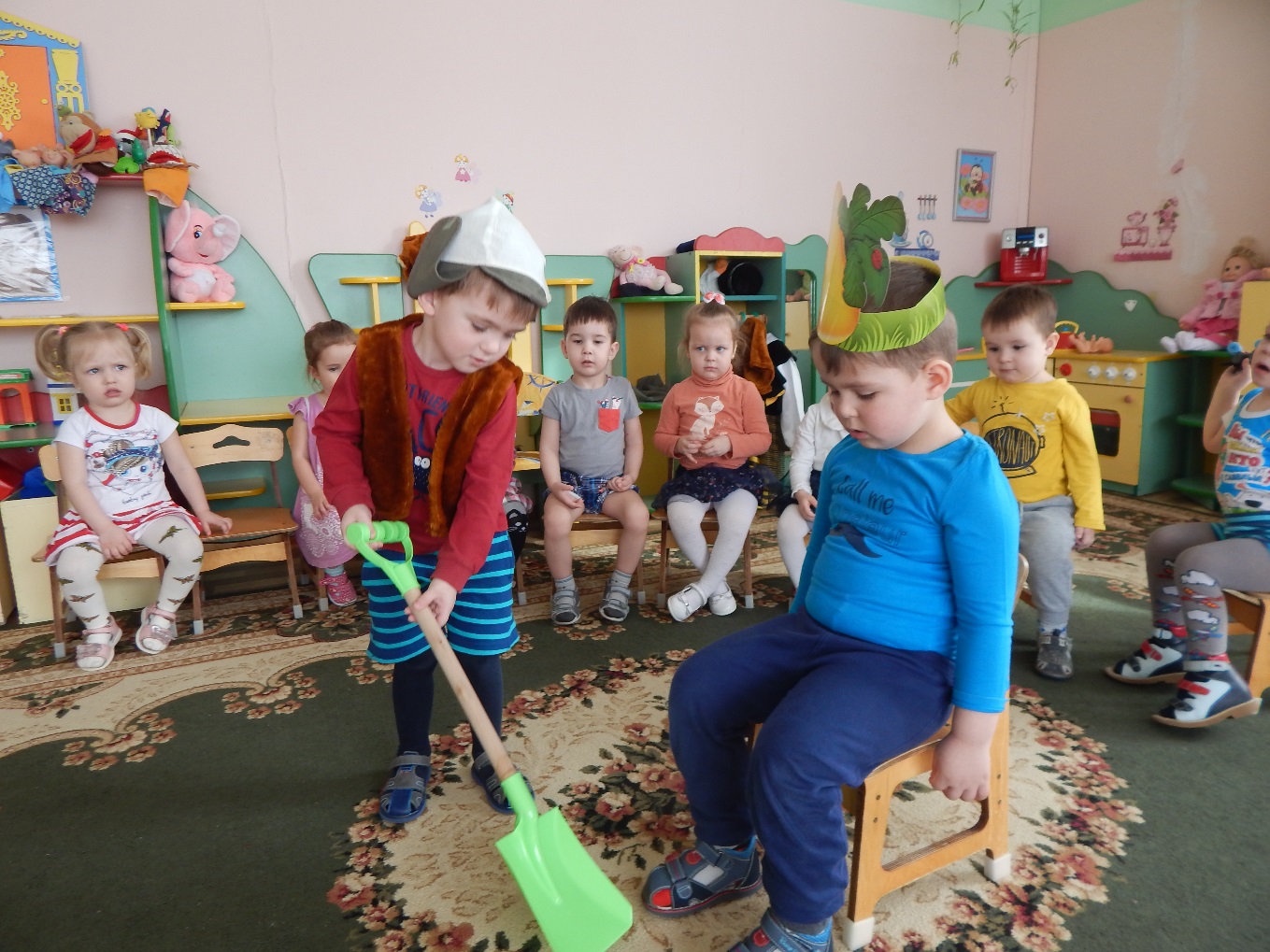 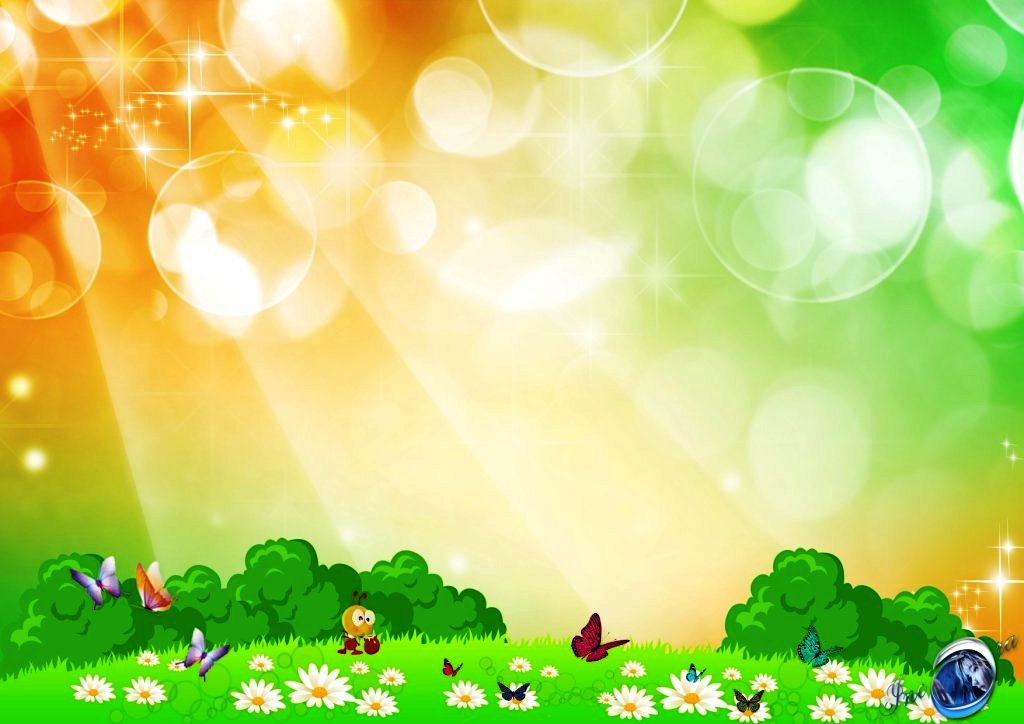 самостоятельный выбор детей
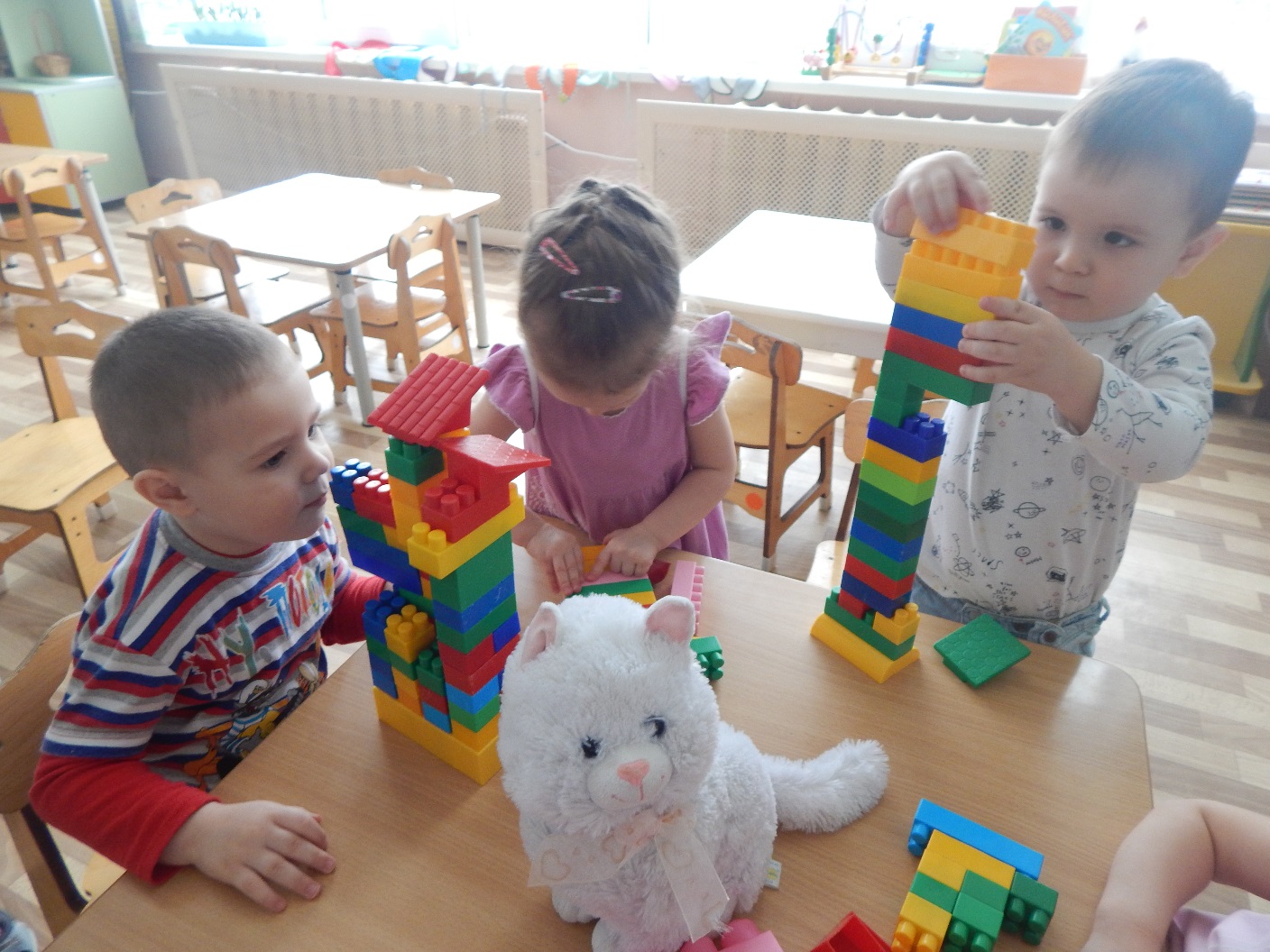 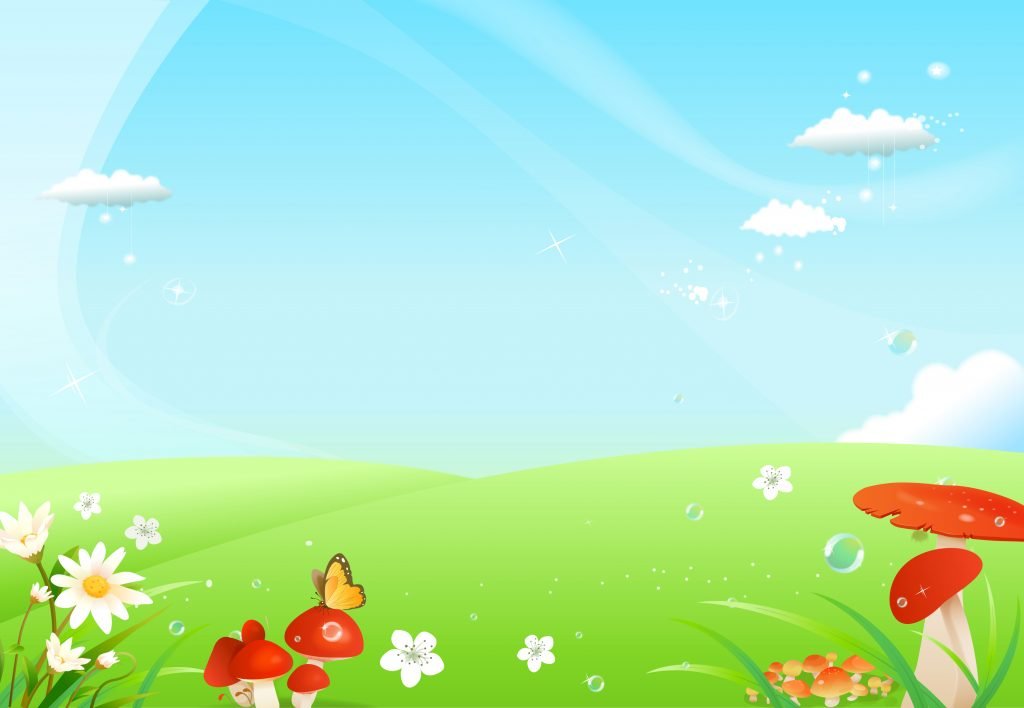 Позиция взрослого-воспитателя, его игровая компетентность.
Адекватная предметно-пространственная среда.
Открытость образовательной программы
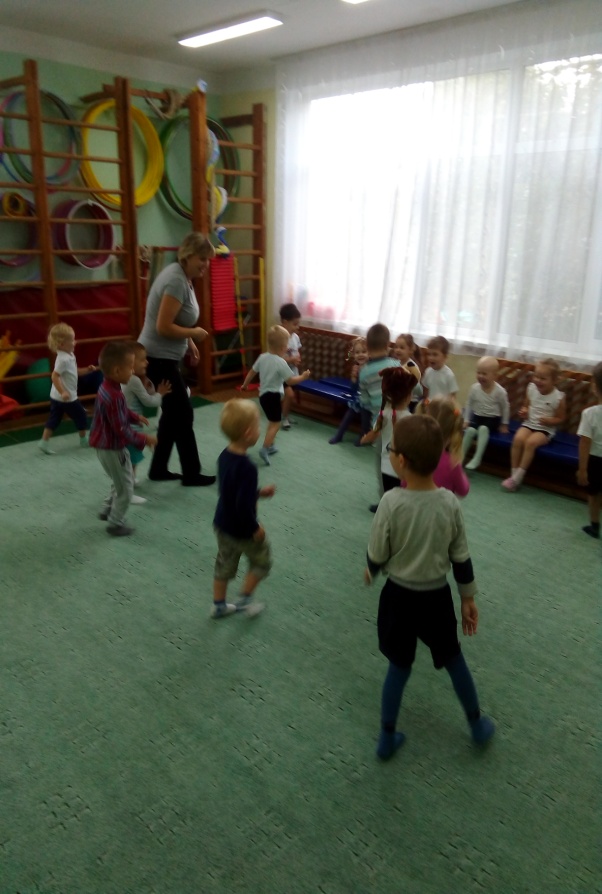 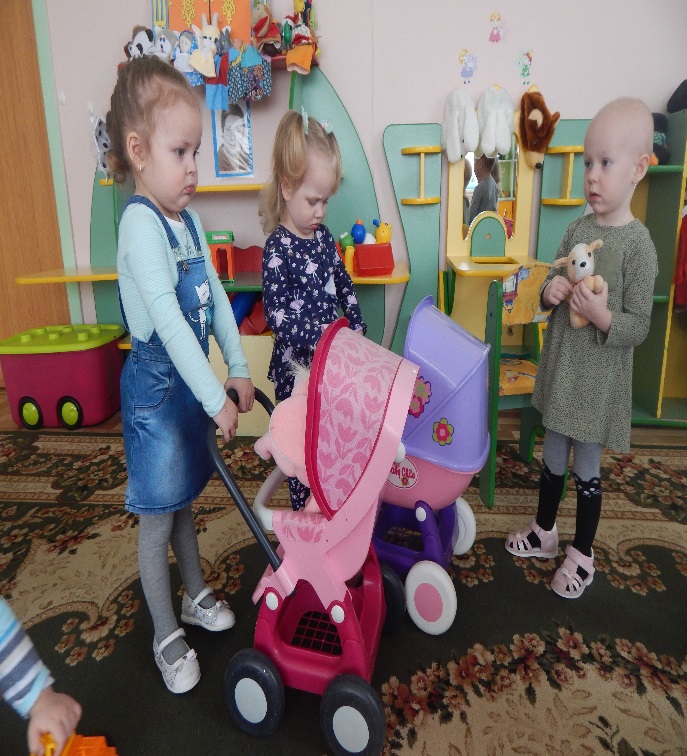 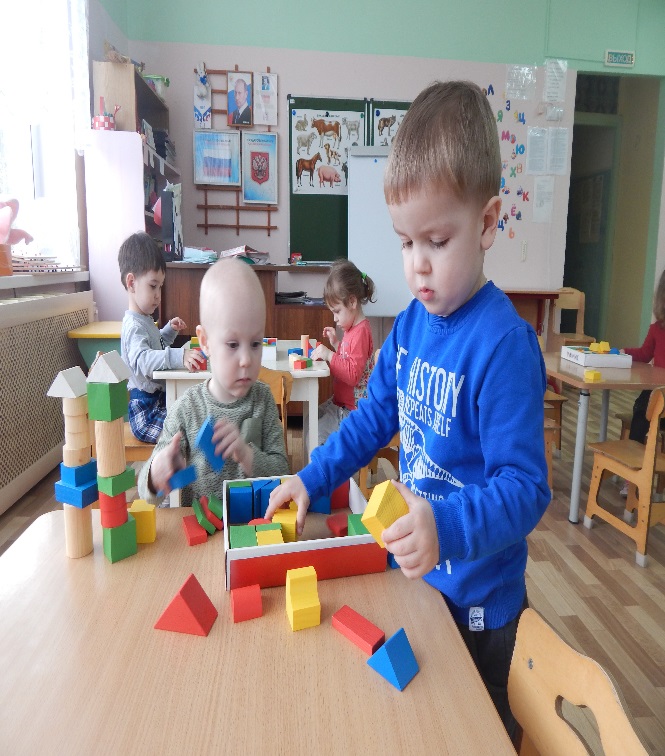 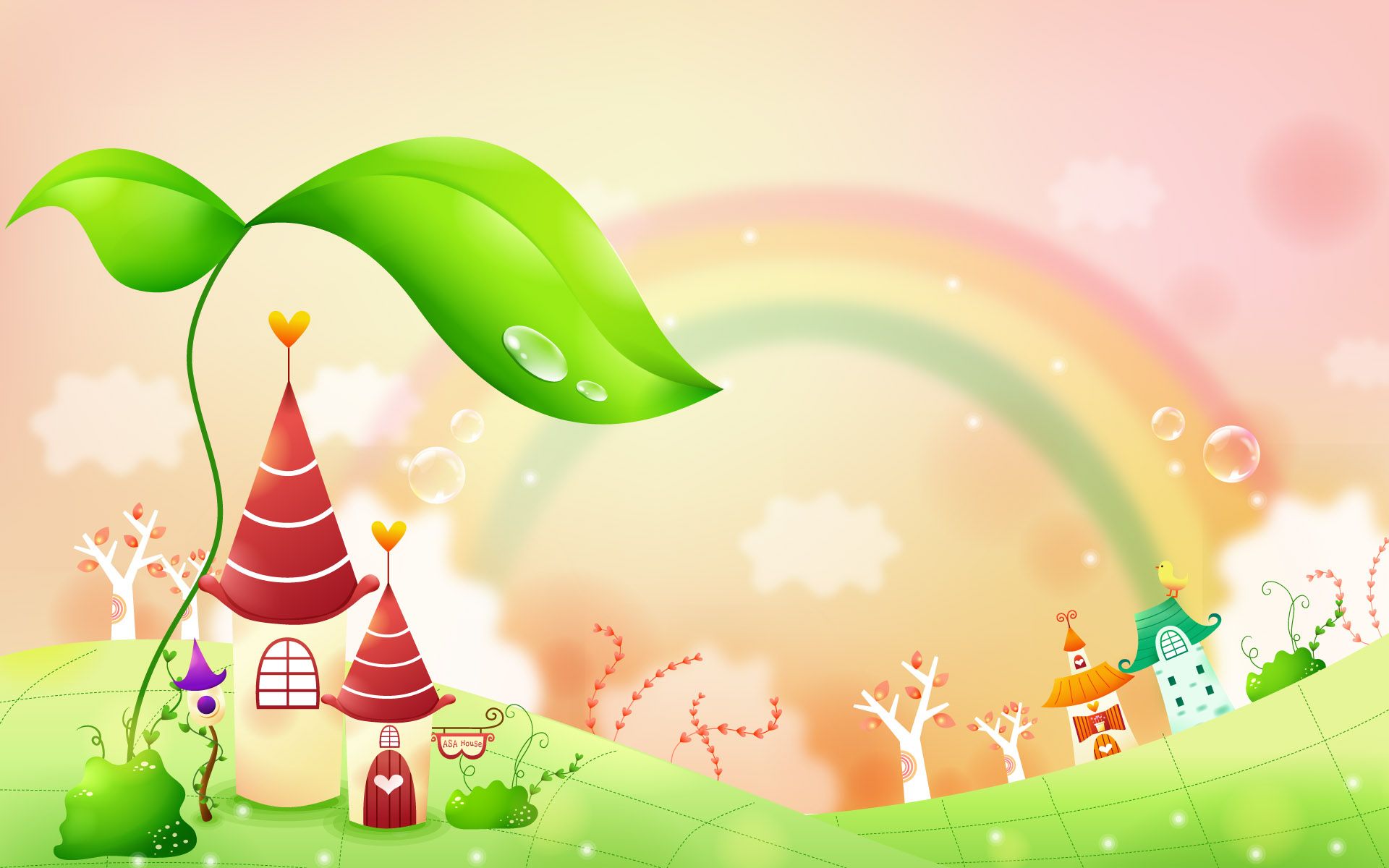 Креативность и развитое воображение:
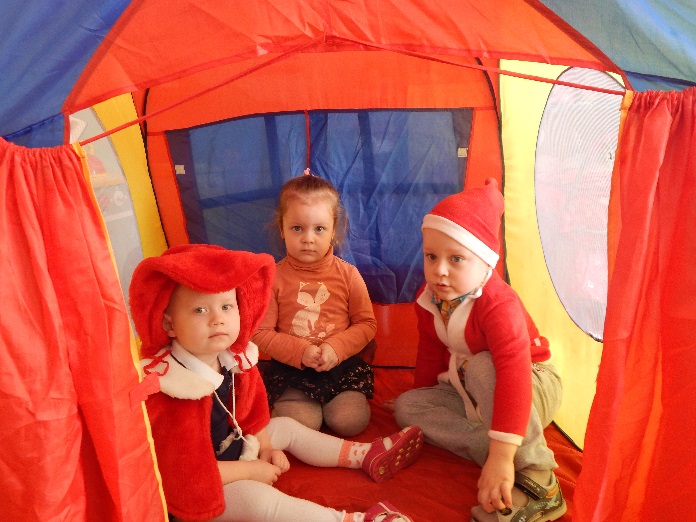 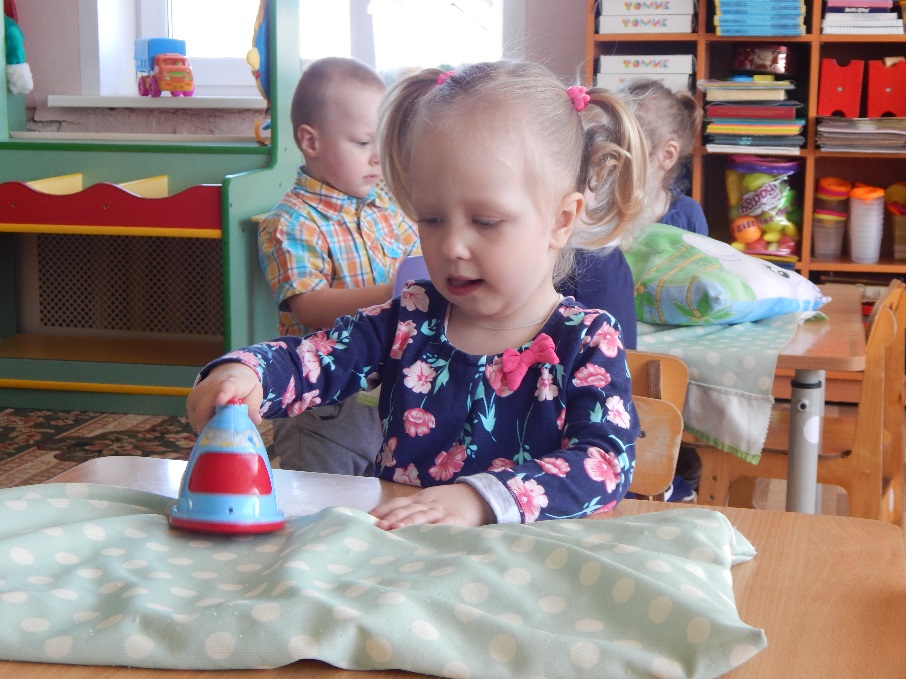 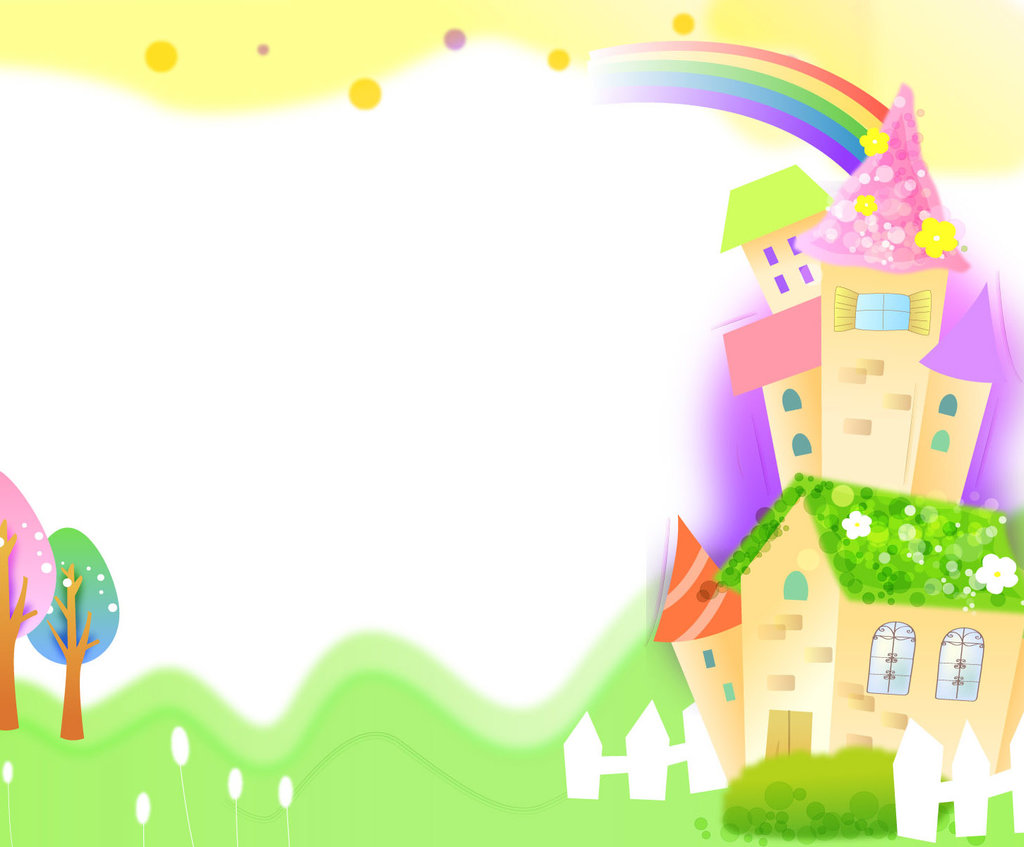 Знание разнообразных игр – фольклорных, народных и современных
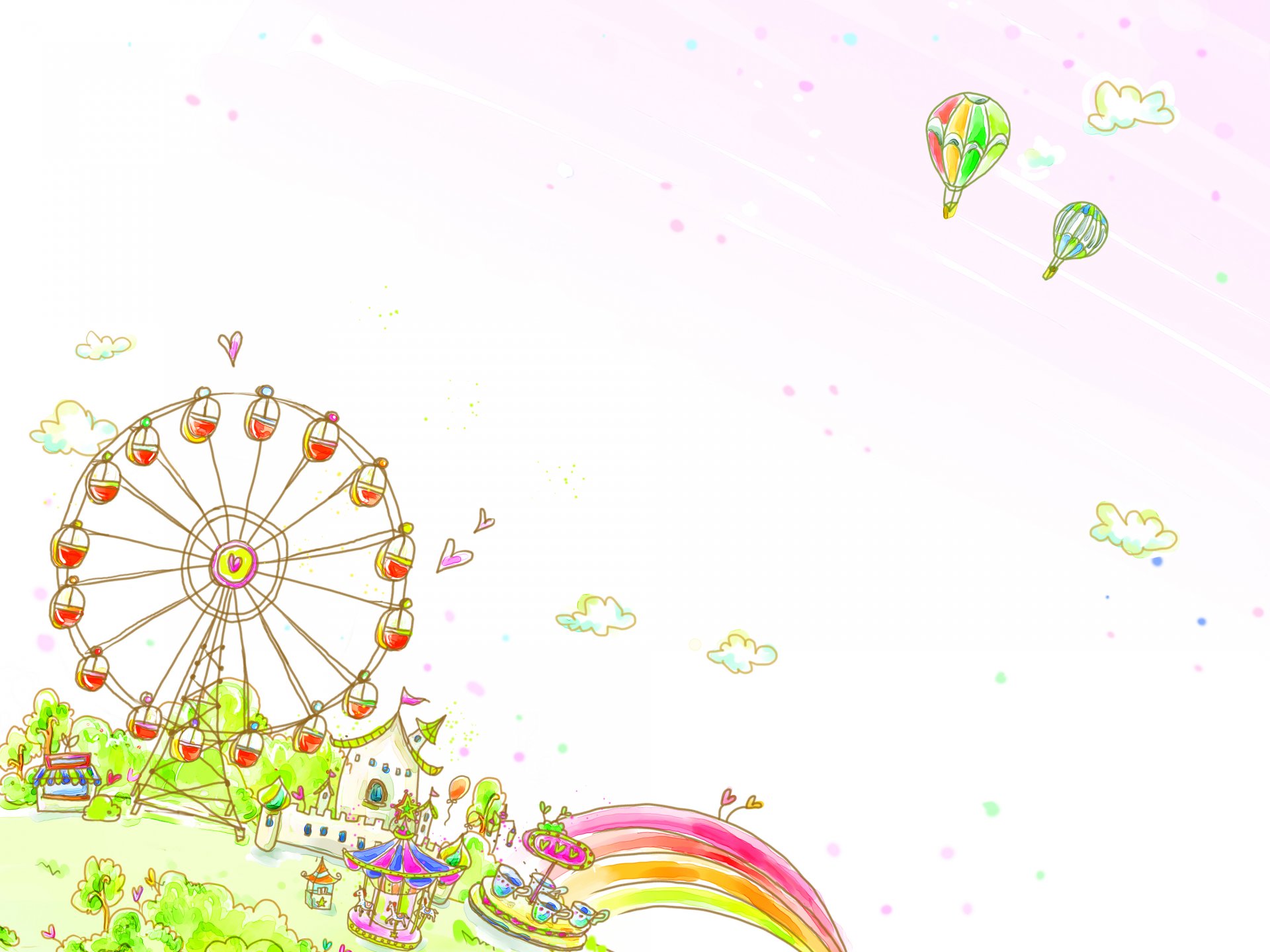 Особый пласт культуры
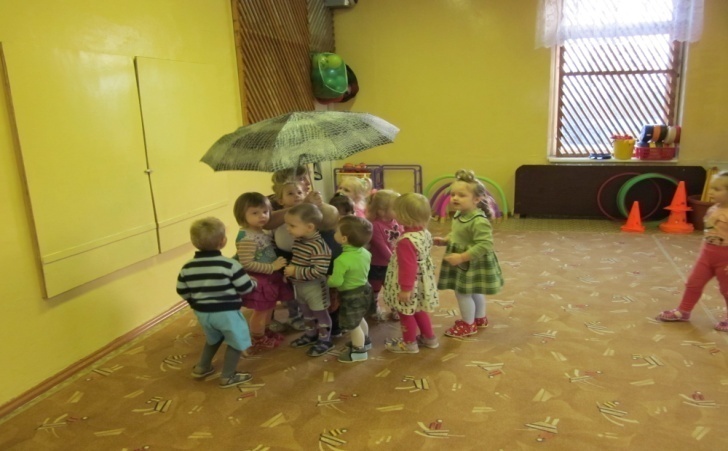 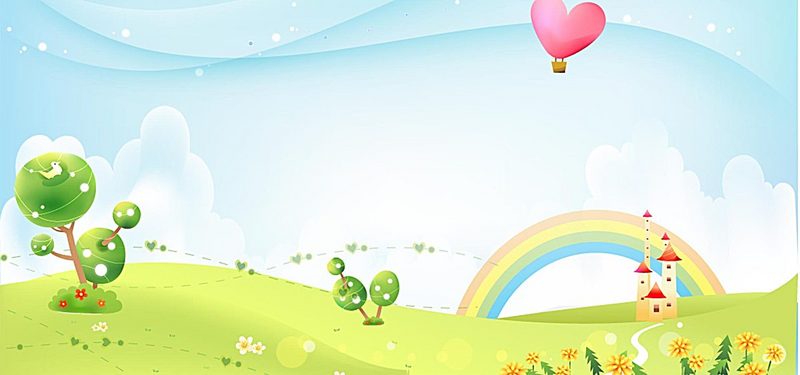 Мир сказок, грез
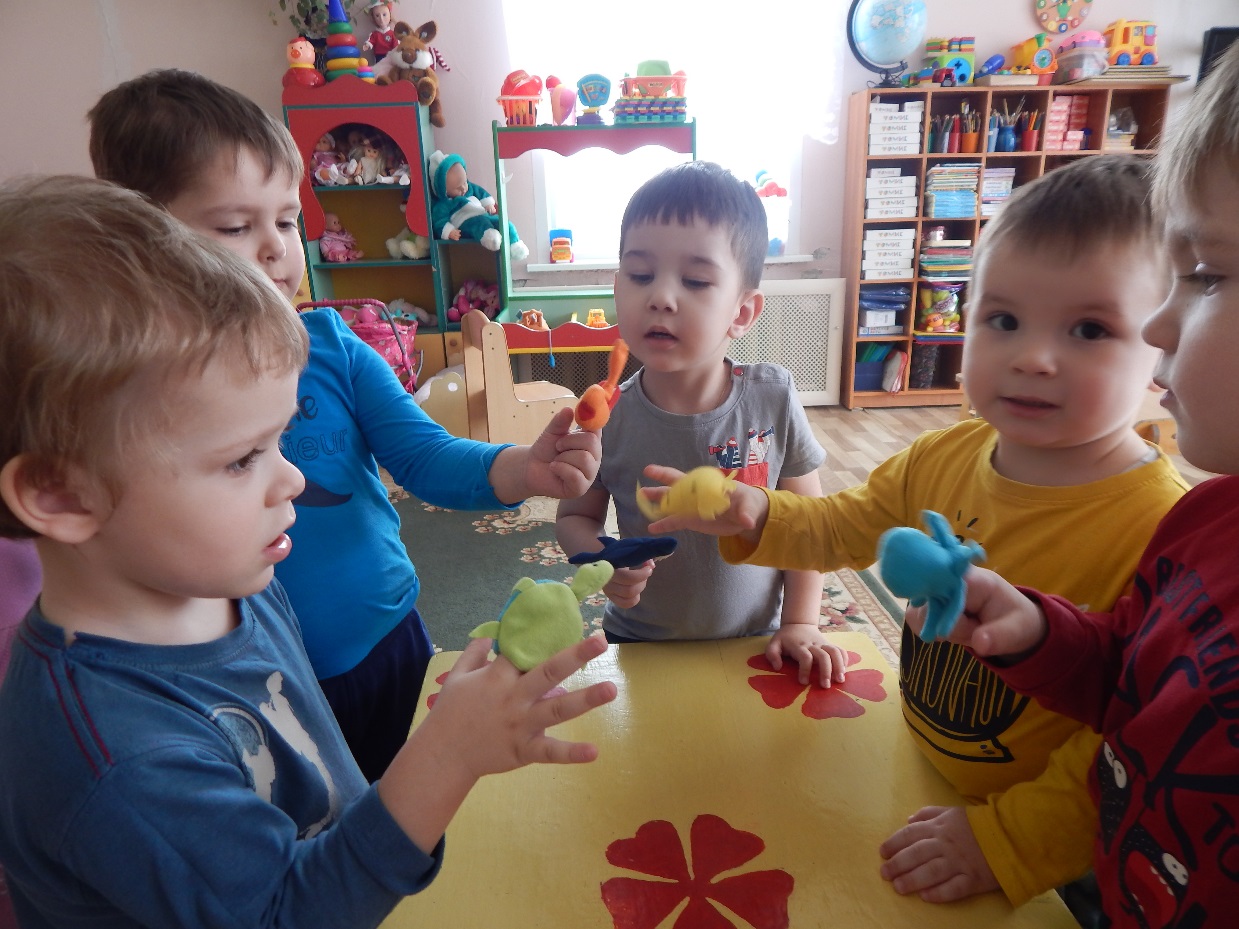 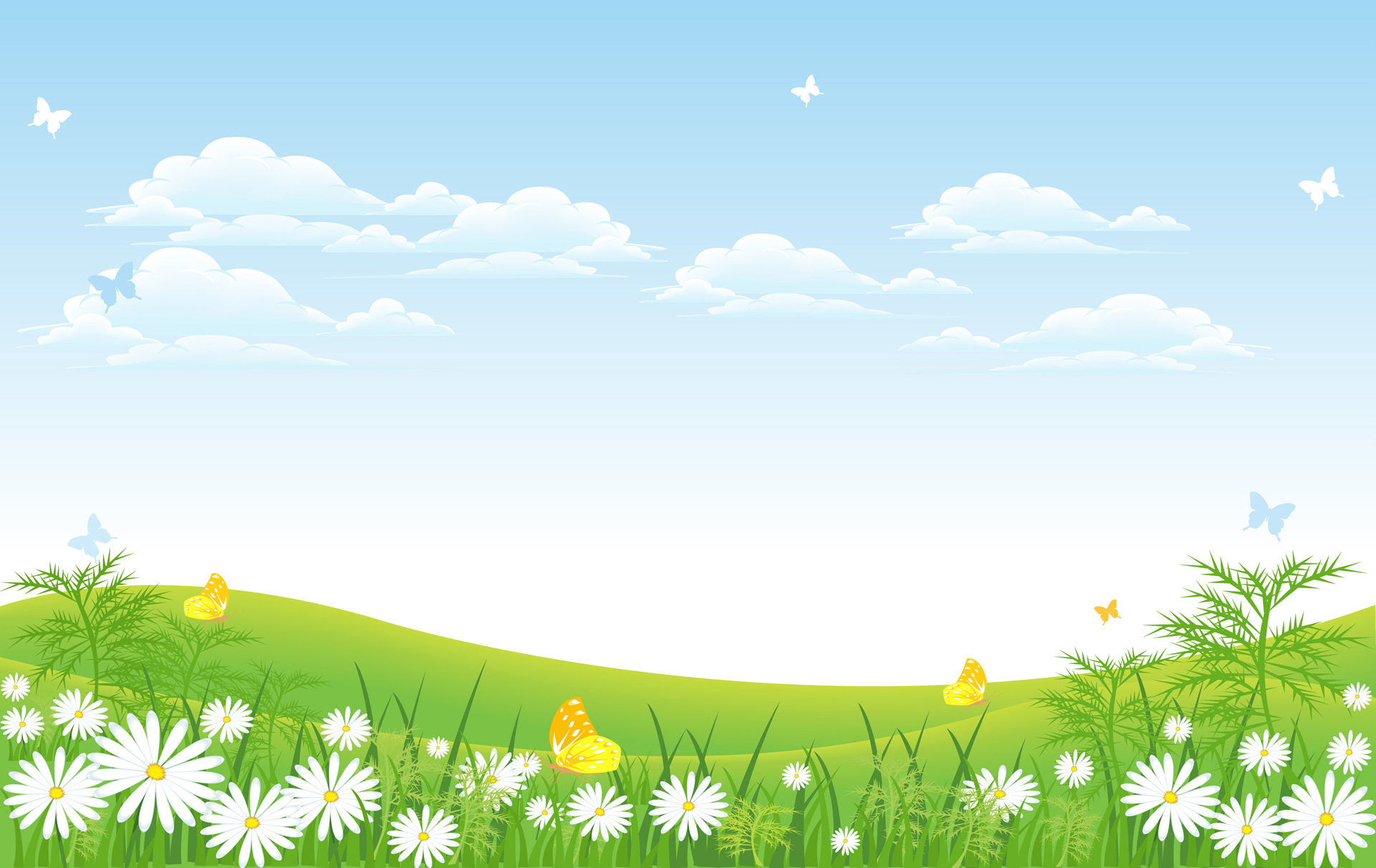 Безграничная любовь к делу, любовь к детям
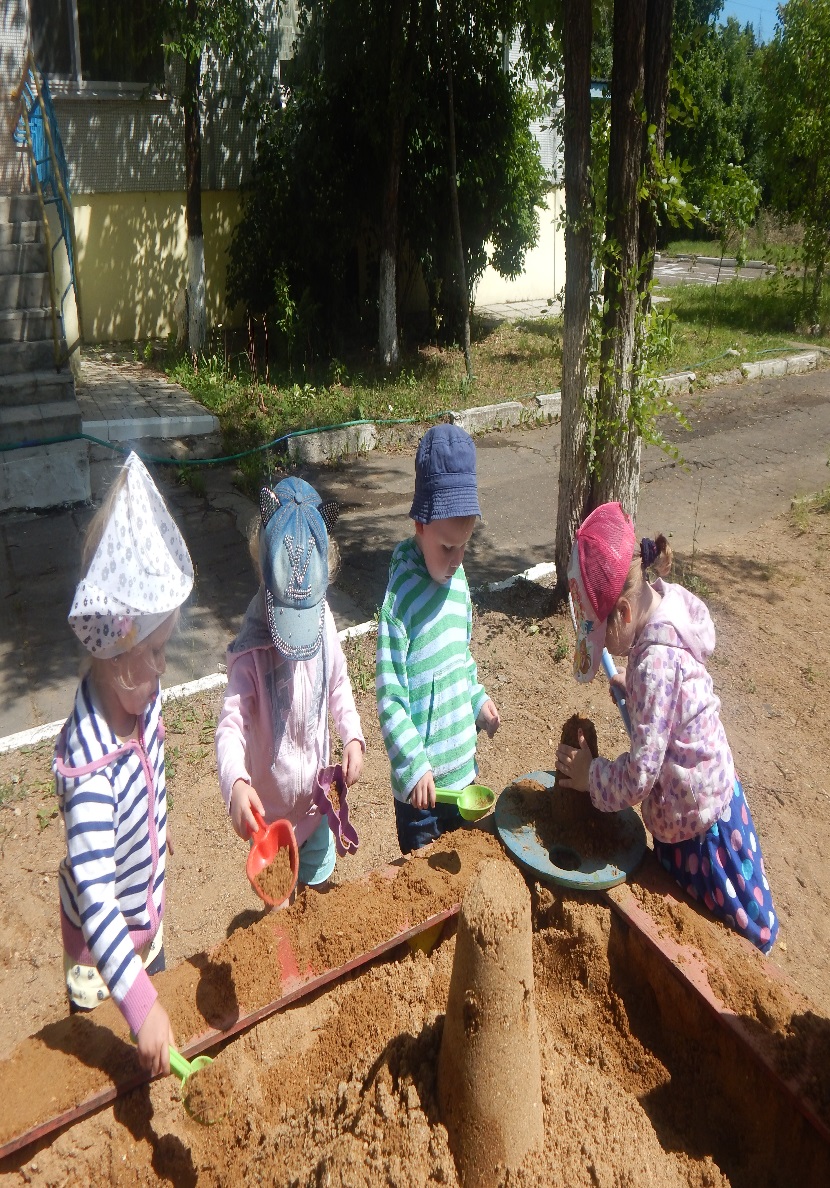 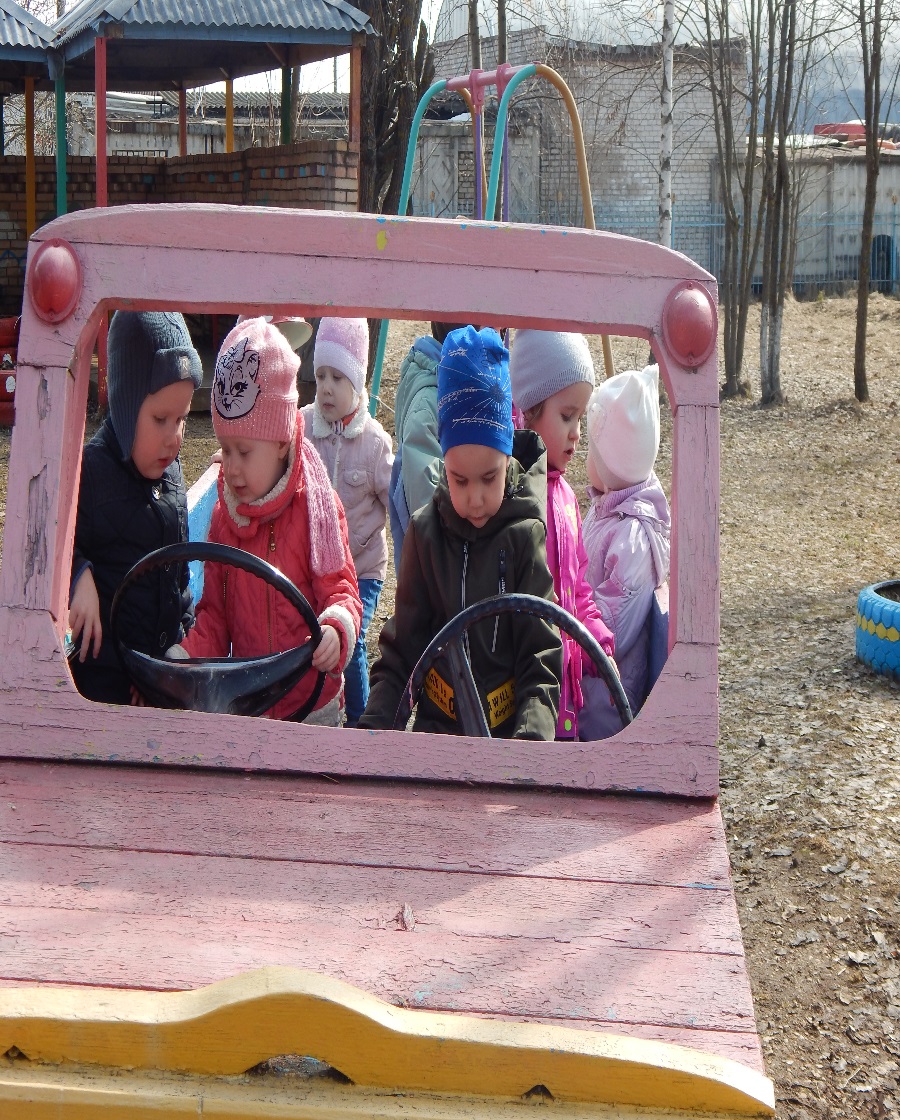 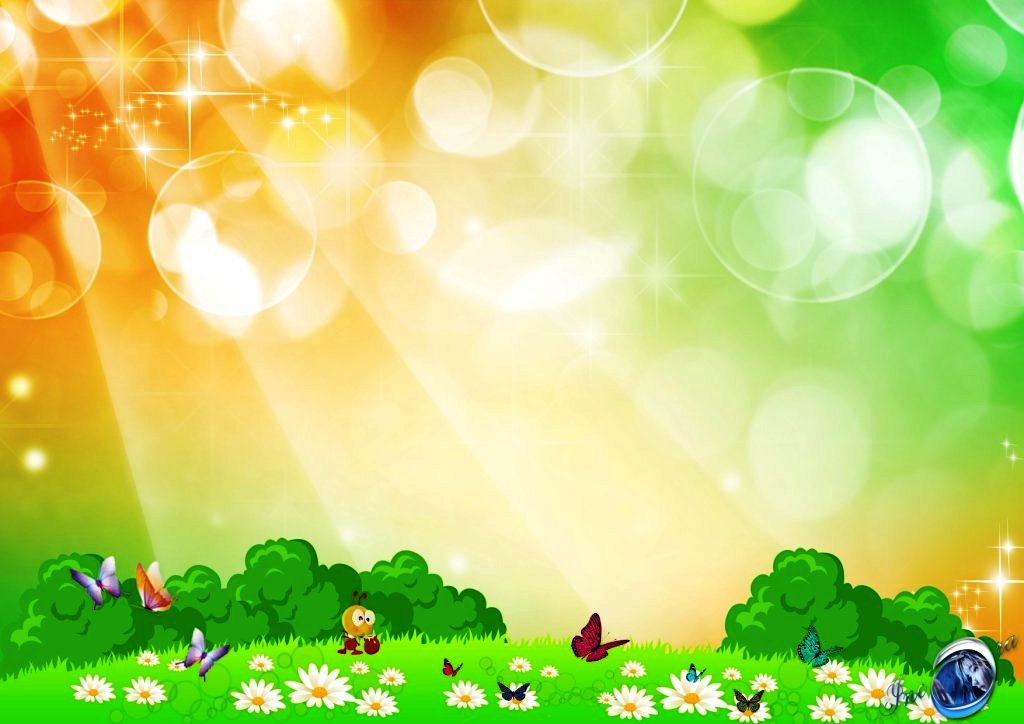 Театрализованная деятельность  детей
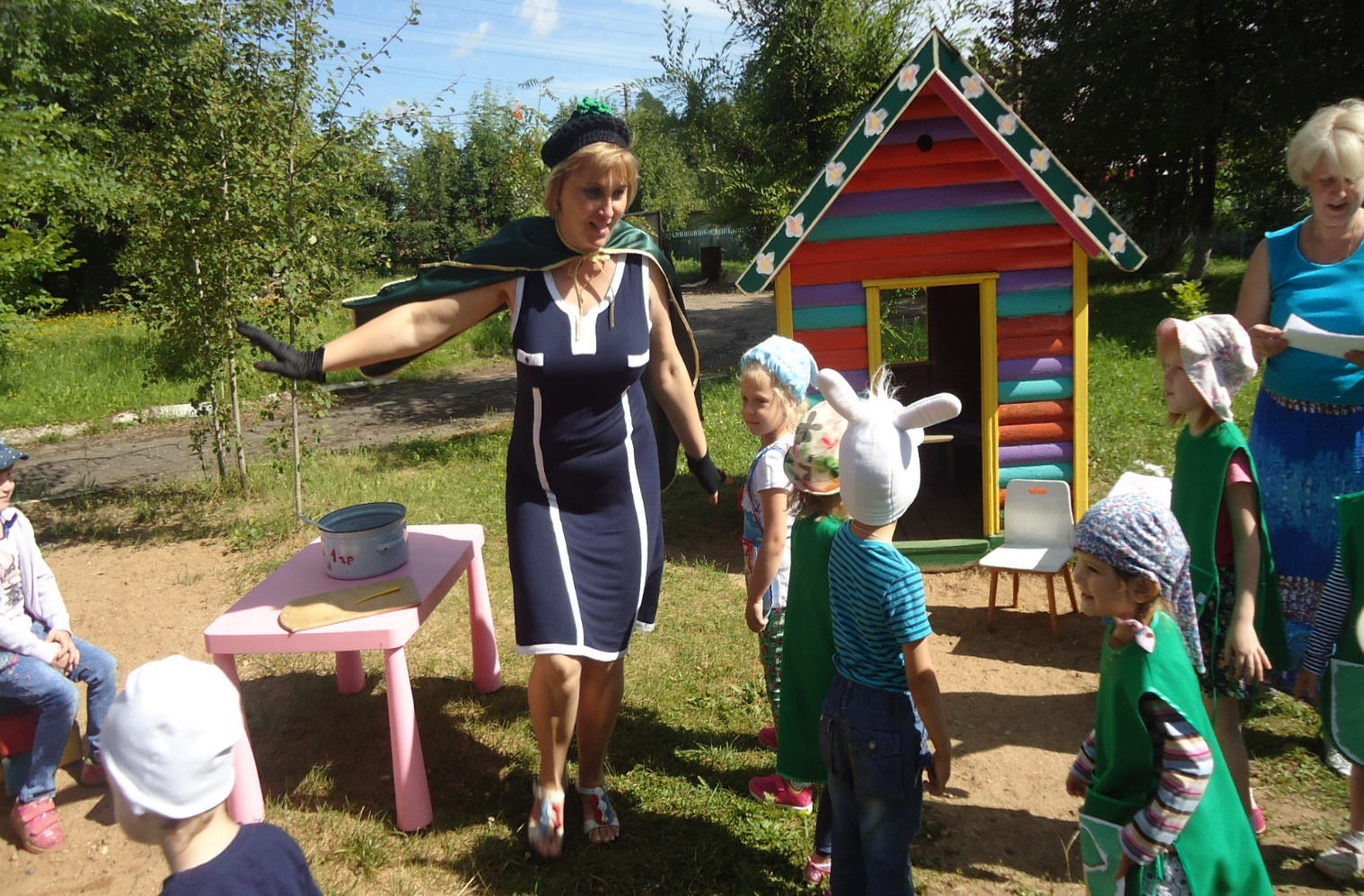 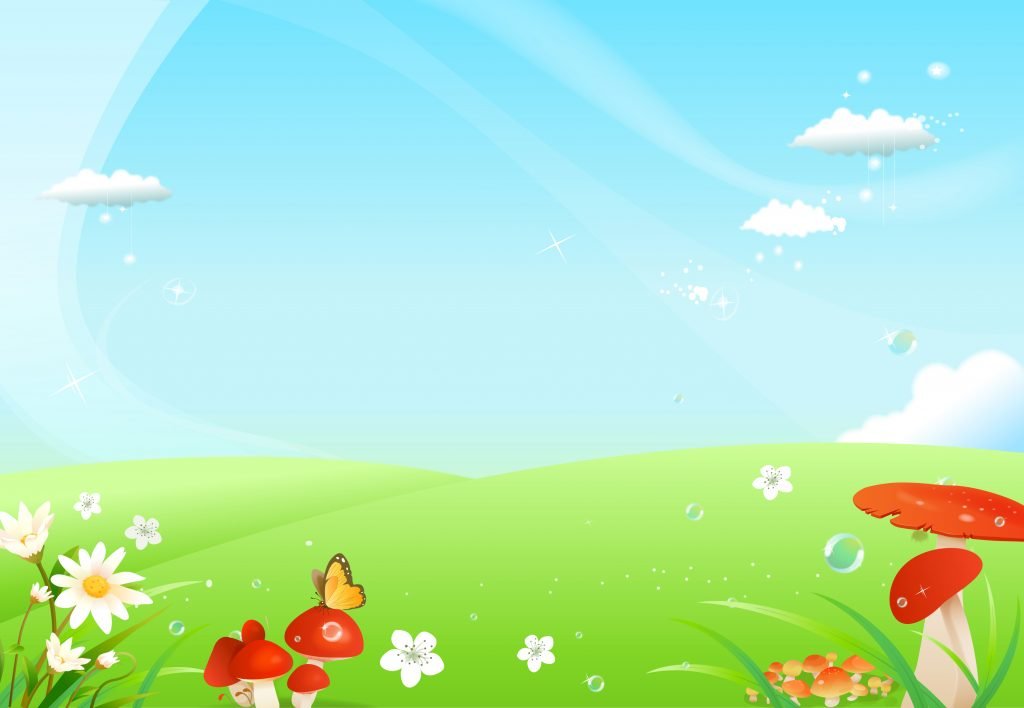 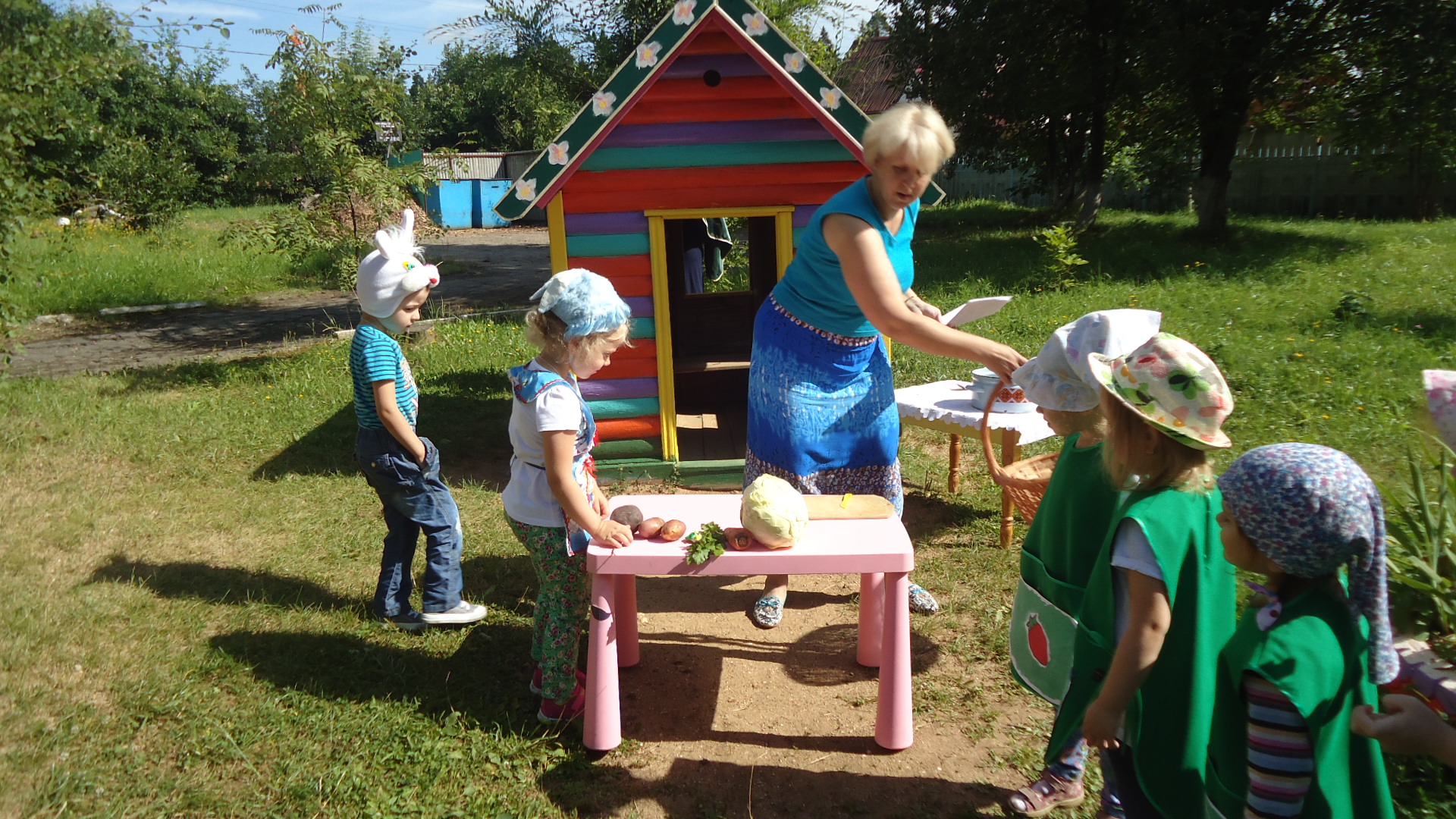 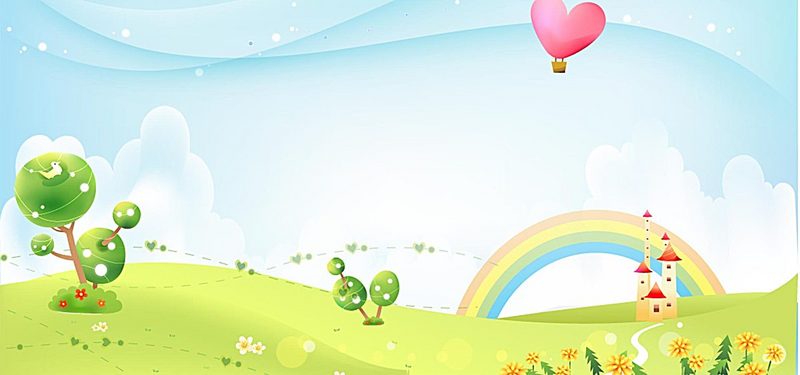 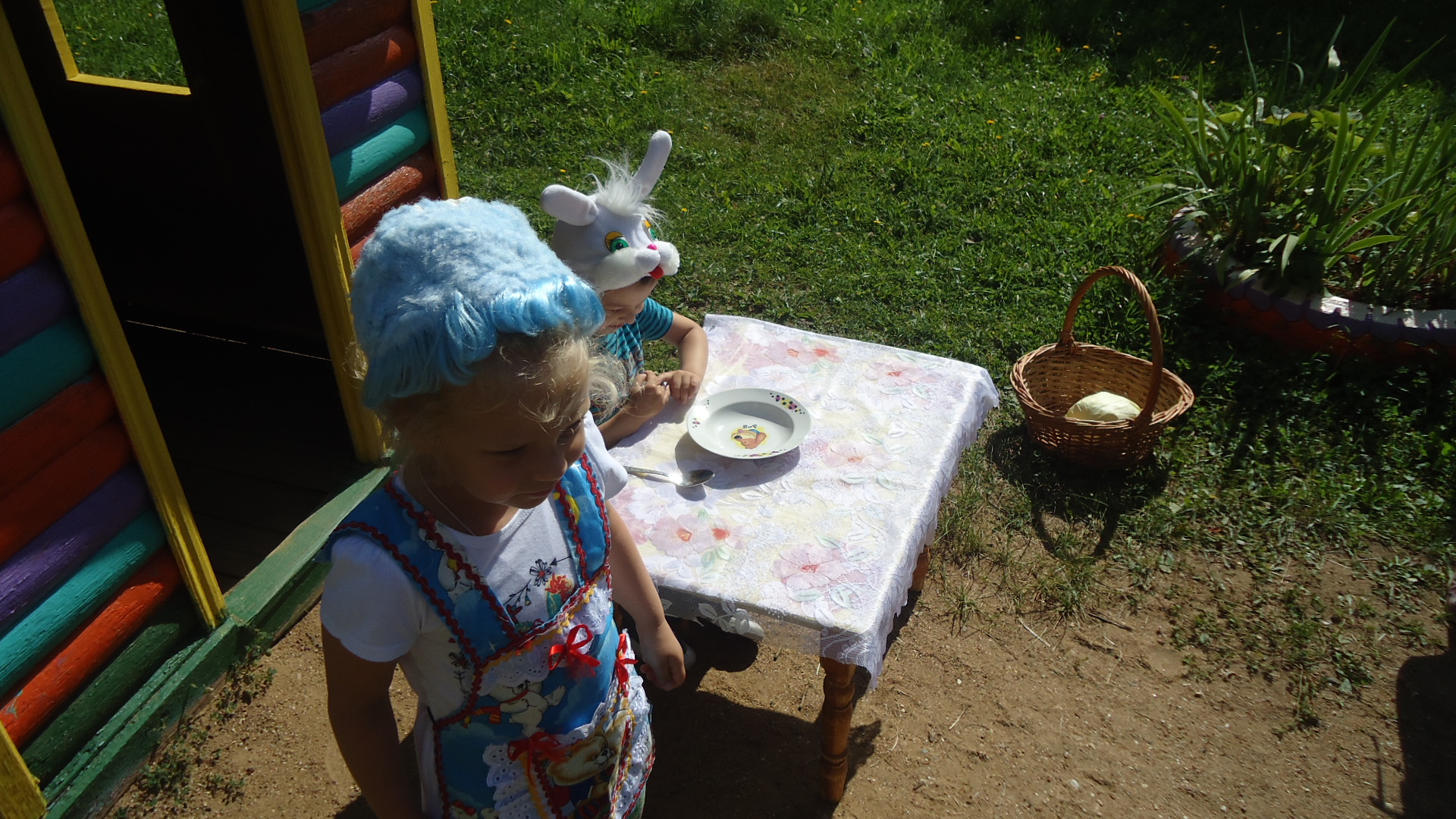 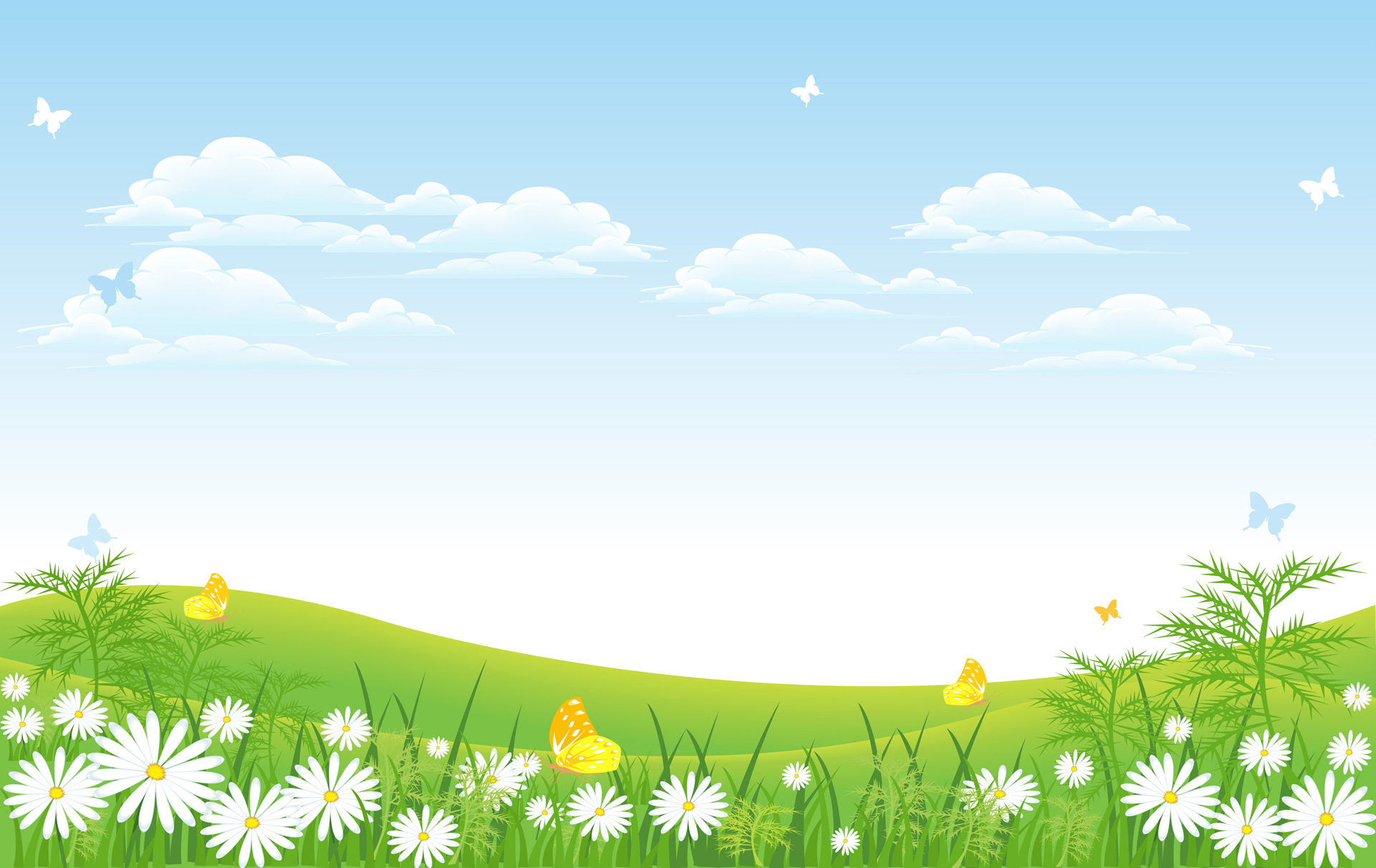 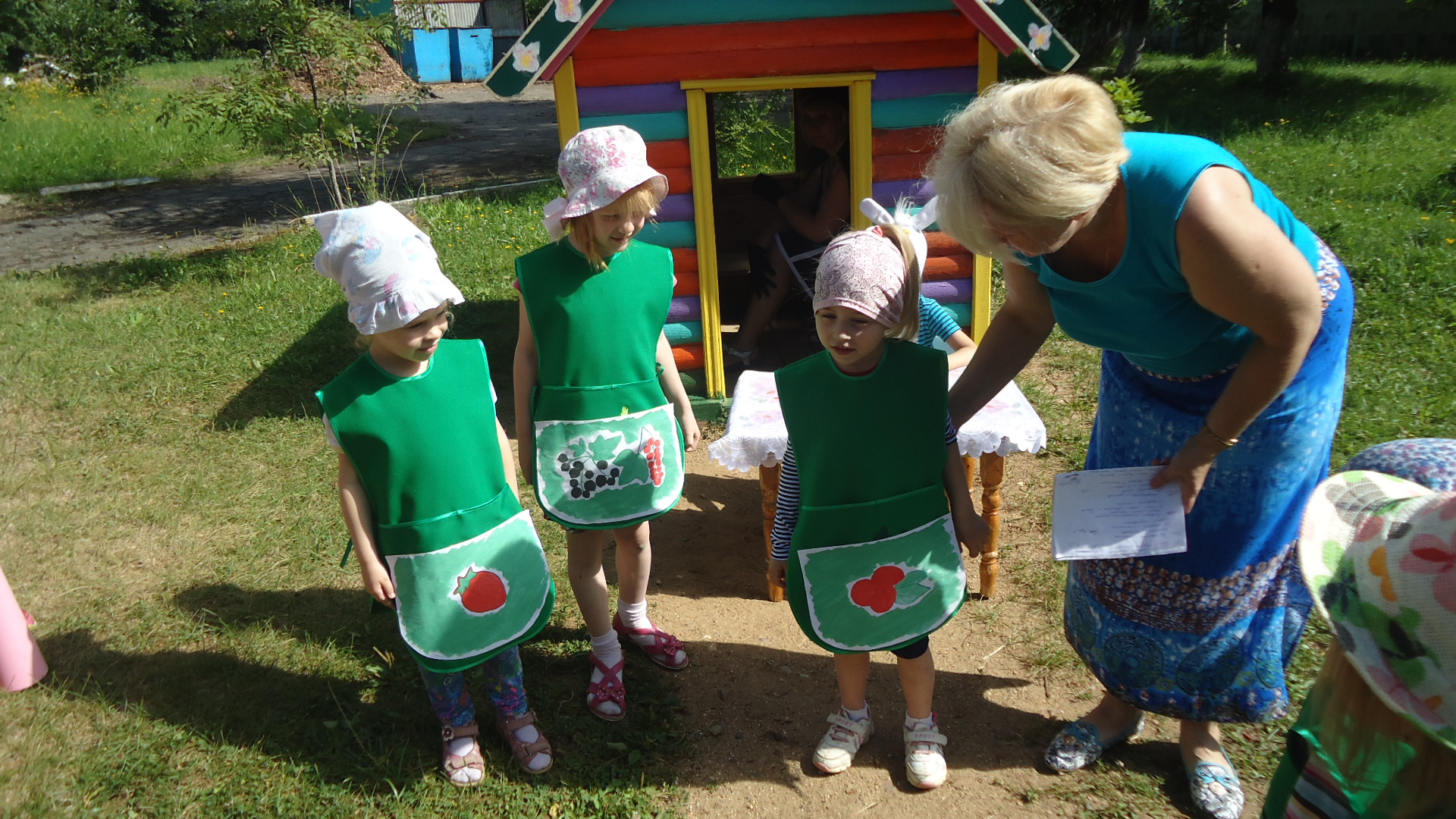 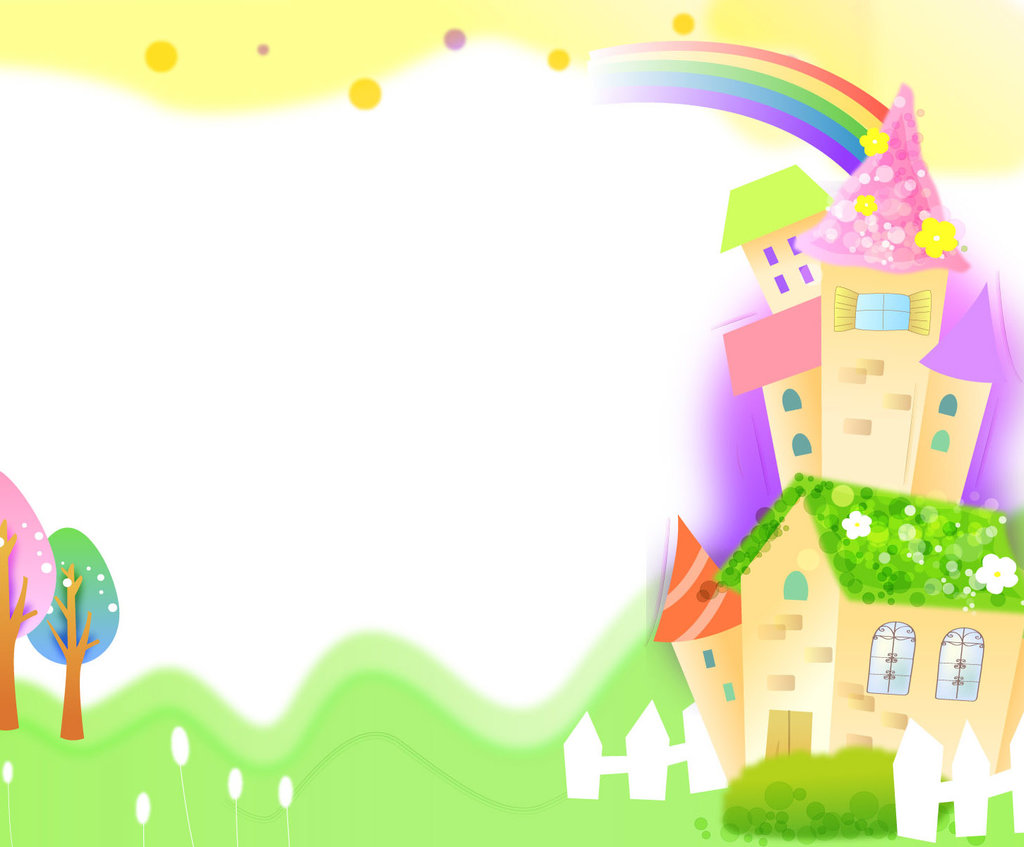 Мне интересно работать с детьми, вместе с ними узнавать новое и наблюдать за их взрослением..
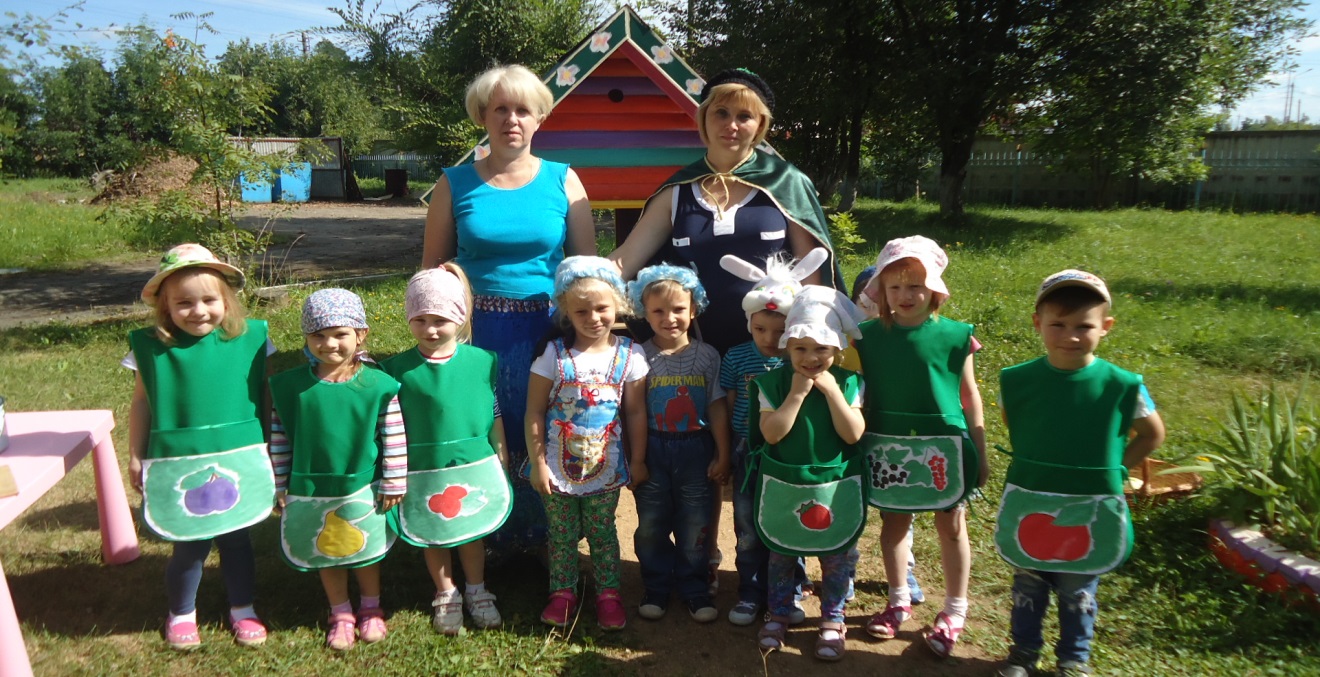 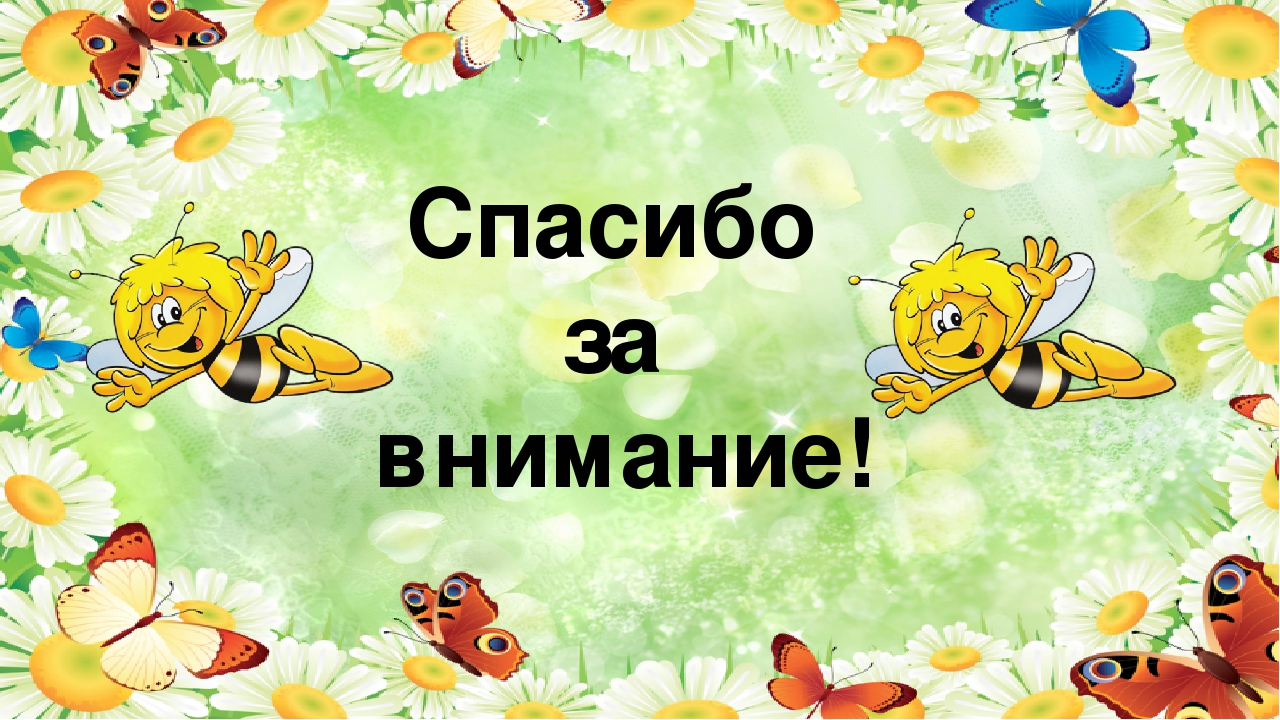